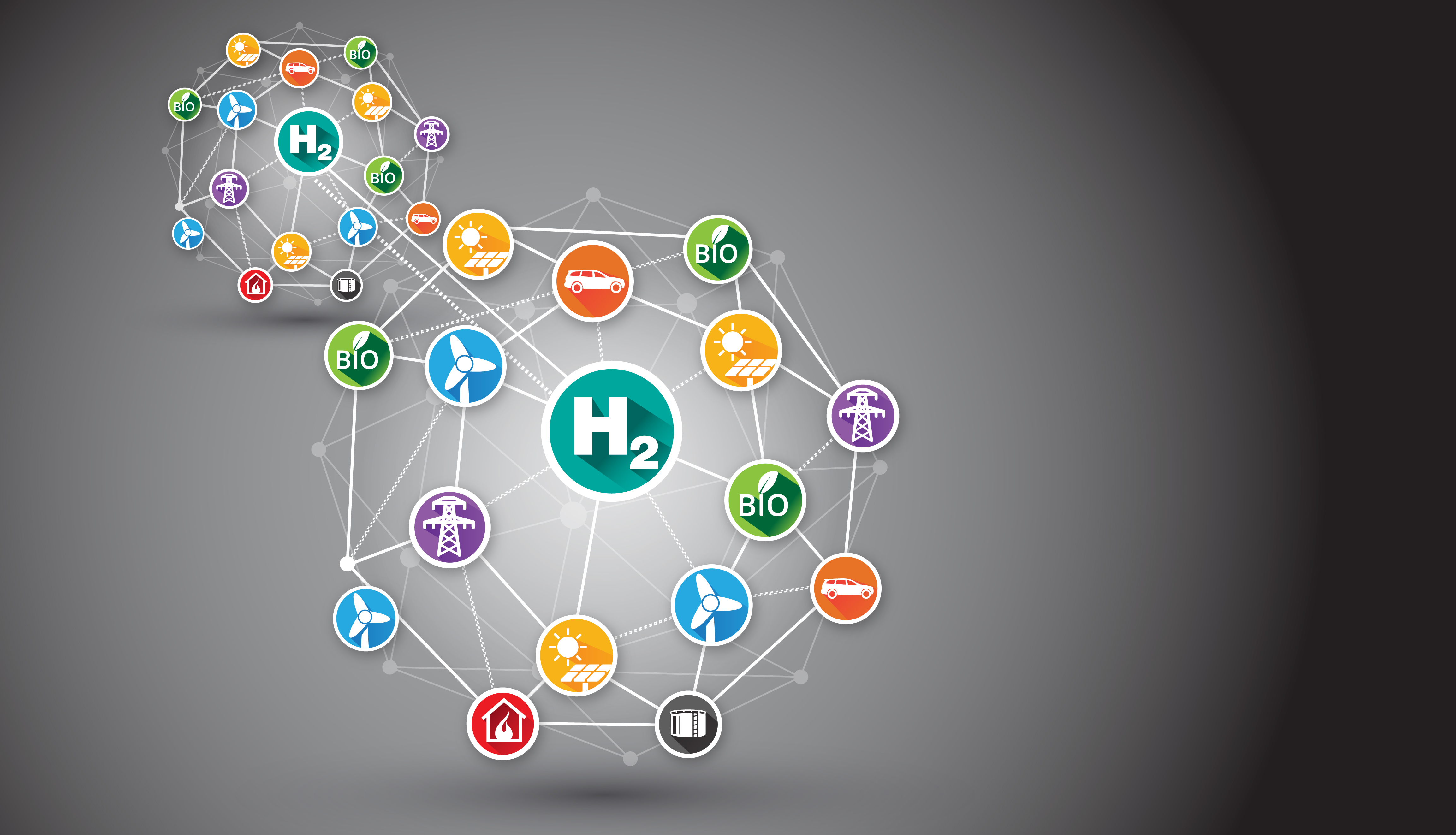 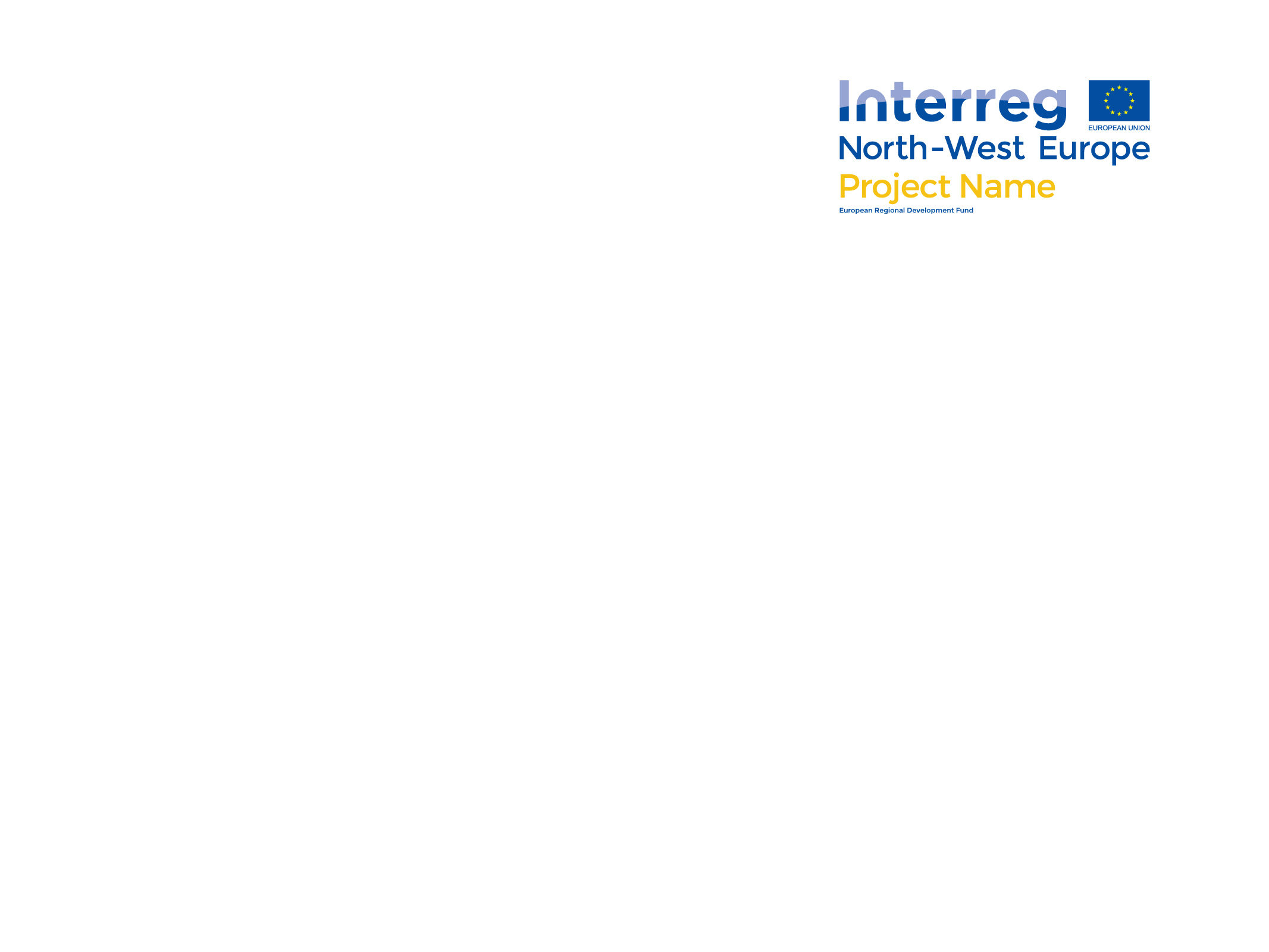 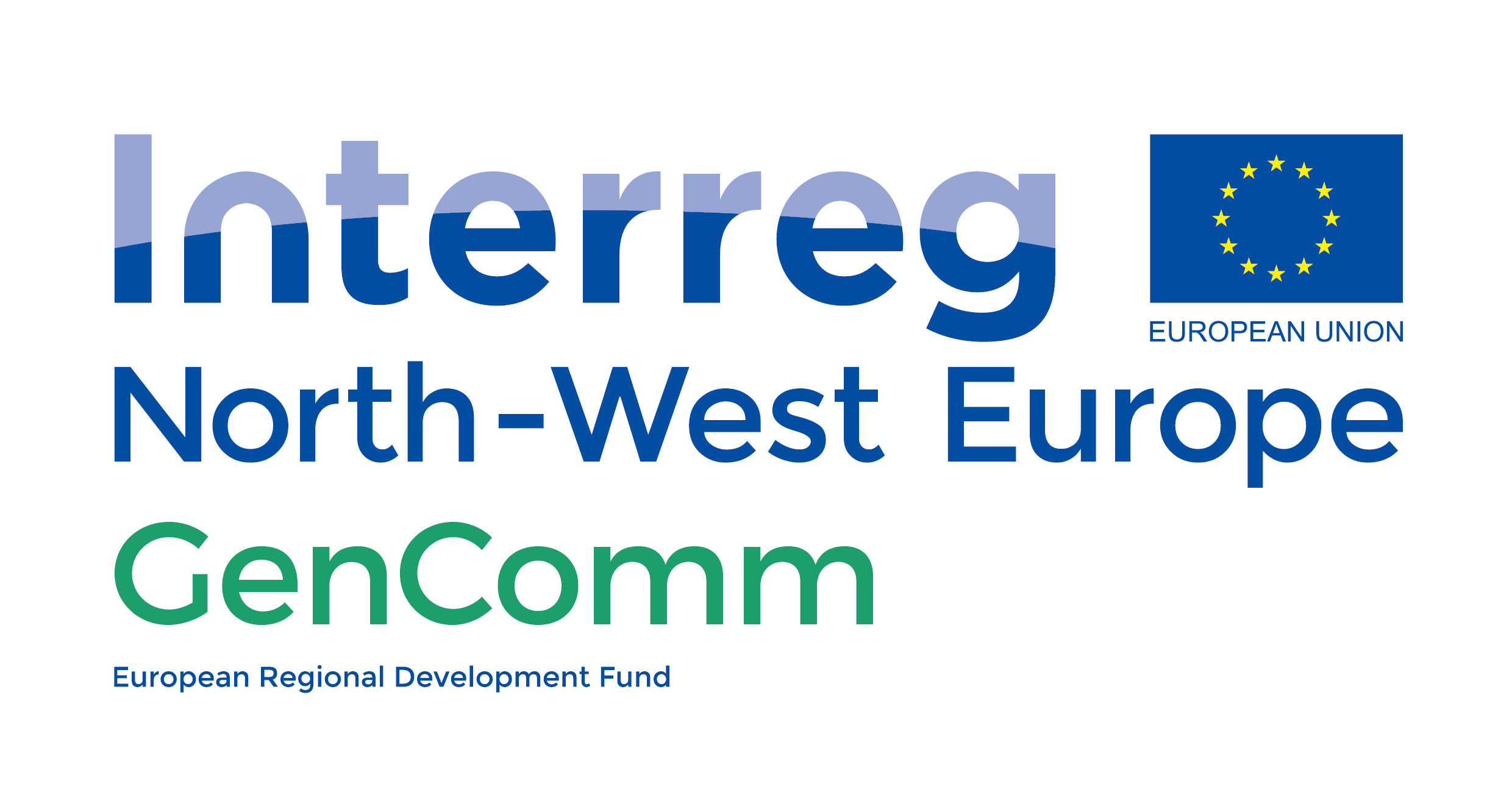 GenCommGenerating Energy Secure Communities


Mark Welsh
Kevin Verleysen T.A. Gunawan

Research hub at All- Energy
Glasgow, 15th - 16th May, 2019
Place image in this area.
1
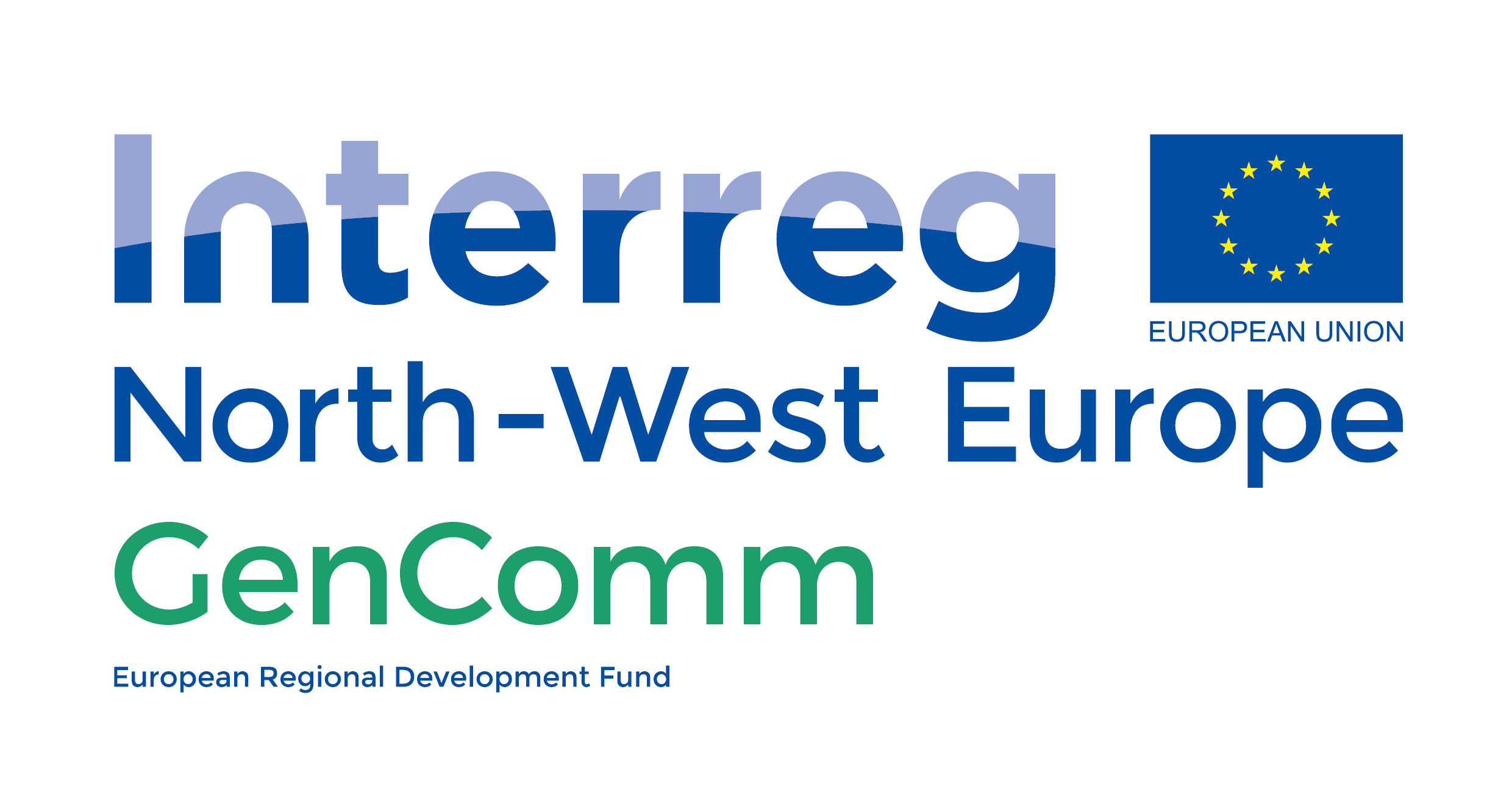 Overview
Introduction to GenComm (Mark Welsh)
Energy Challenges
GenComm Pilot Plants
GenComm Deliverables
Smart H2 (Kevin Verleysen)
Hydrogen characteristics
Current H2 supply and demand
H2 Mobility Technologies 
The Concept of Smart H2 
Hydrogen Based Energy Carriers Decision Support Tool (T.A. Gunawan)
Smart H2GO Objectives 
Building the Smart H2GO
Smart H2GO model
Case studies
Case study in Valentia Island
Case study in Belfast
Case study in Northwest Europe
2
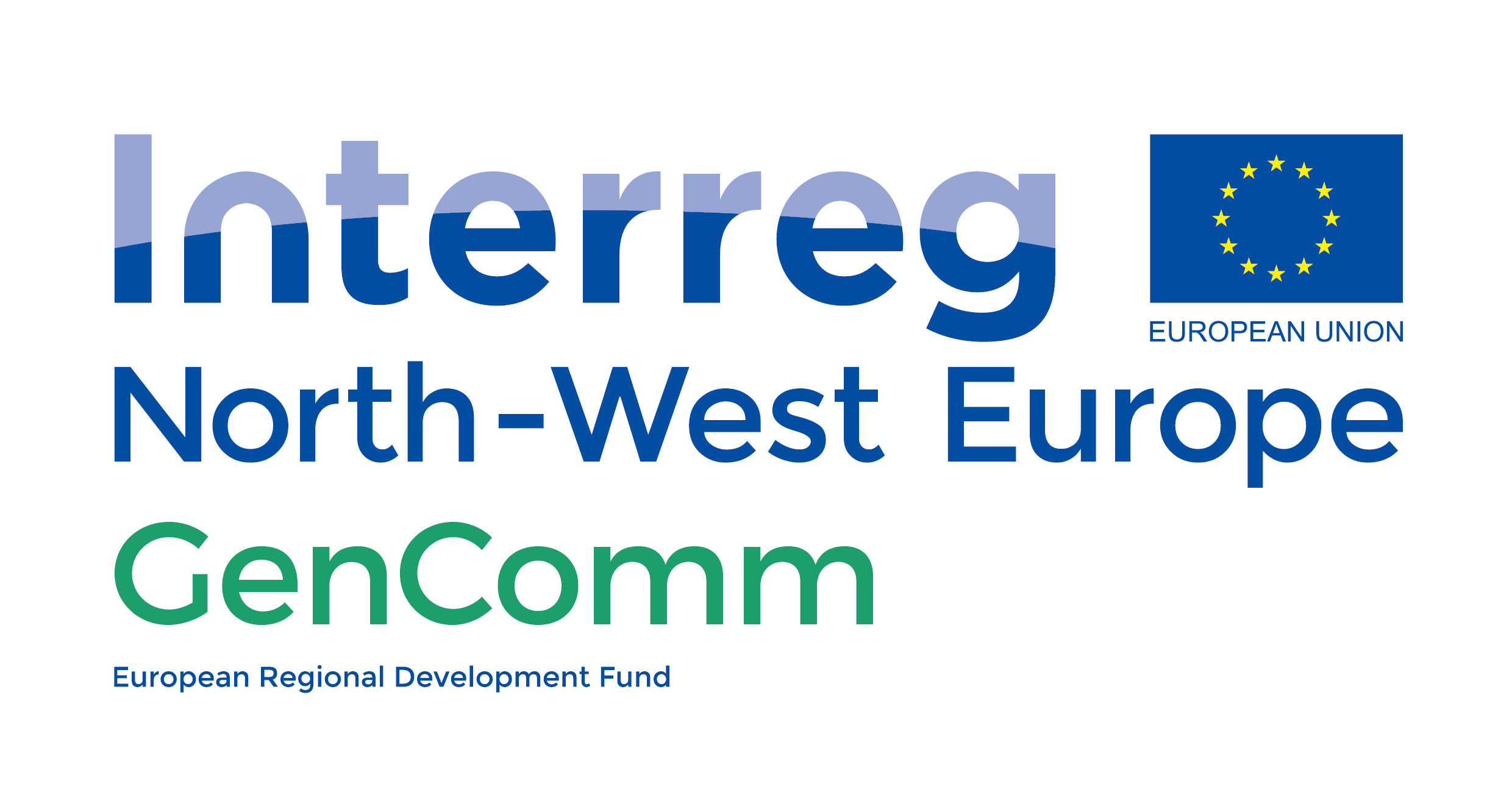 Energy Challenges
Curtailment in the UK & Germany
Curtailment in Ireland
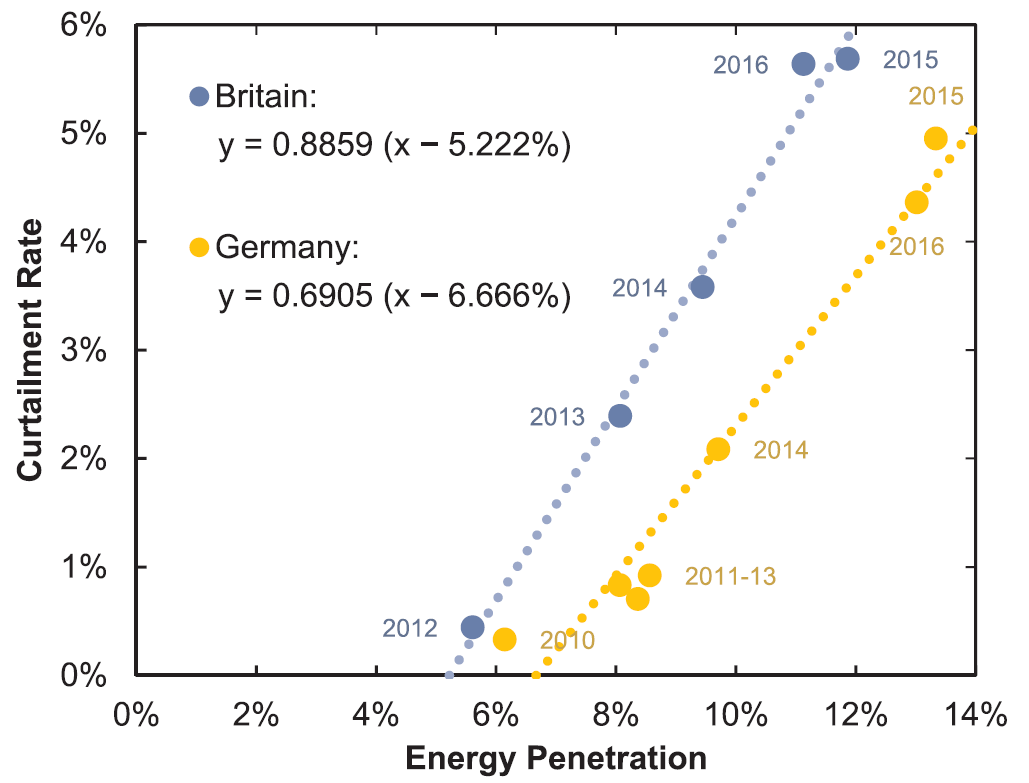 Graph sources: 	Eirgrid Constraint and Curtailment Report, 2017.
		Joos, M. Short-term integration costs of variable renewable energy: Wind curtailment and balancing in Britain and Germany. Renewable and Sustainable Energy Reviews. 2018.
3
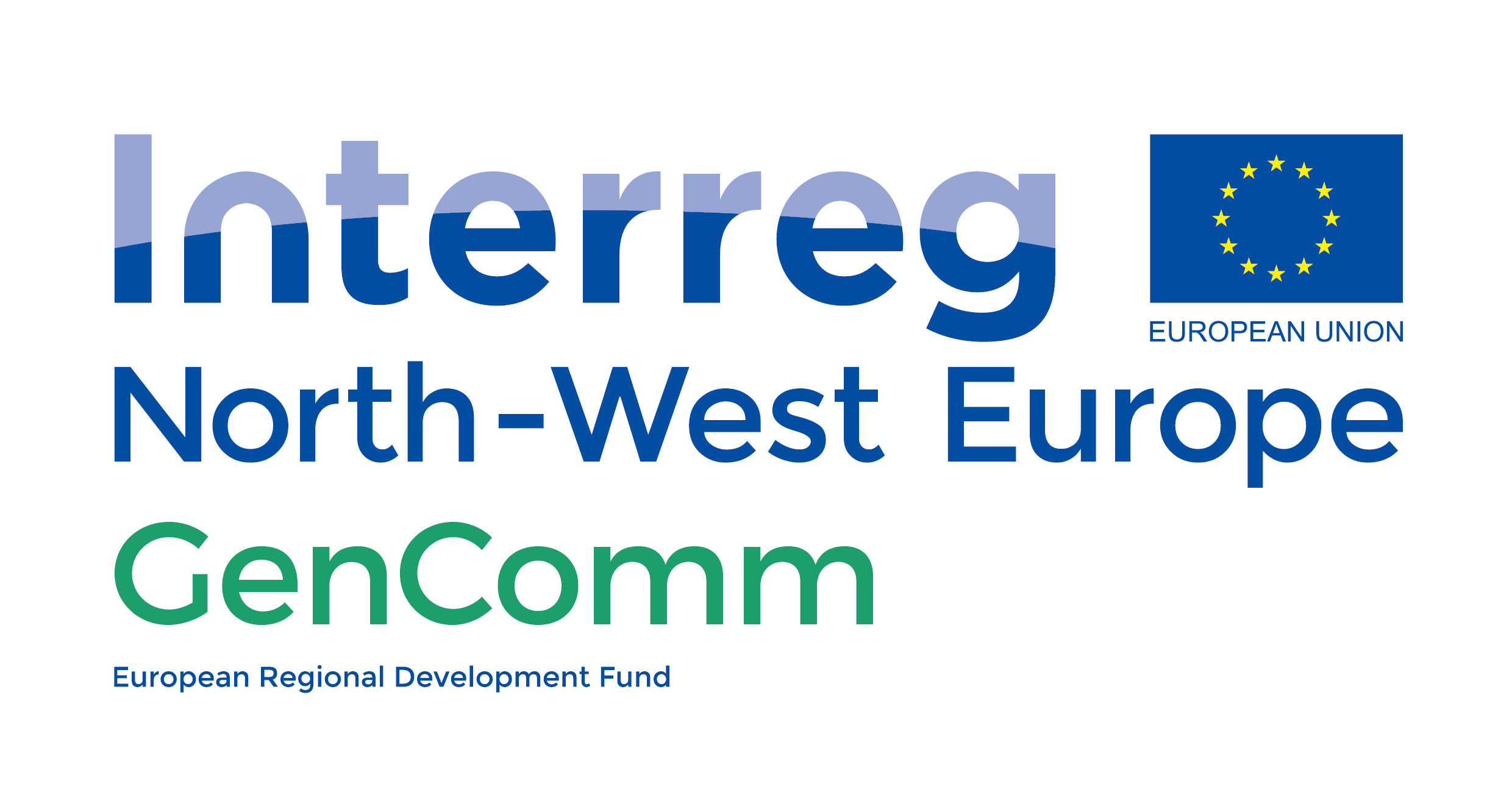 GenComm Pilot Plants
Curtailed renewable energy sources
Energy demands
N. Ireland pilot
Handling
Electrolysis
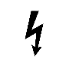 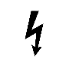 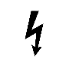 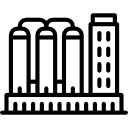 N. Ireland pilot
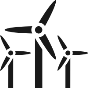 Industry
O2
Wind Energy
Mobility
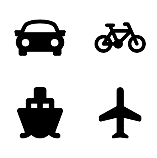 Germany pilot
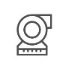 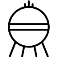 Germany pilot
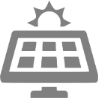 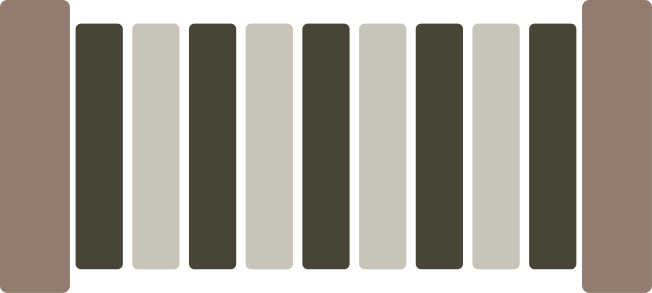 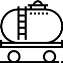 Solar Energy
Scotland pilot
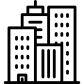 Scotland pilot
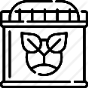 Stationary Energy
AD Plant
4
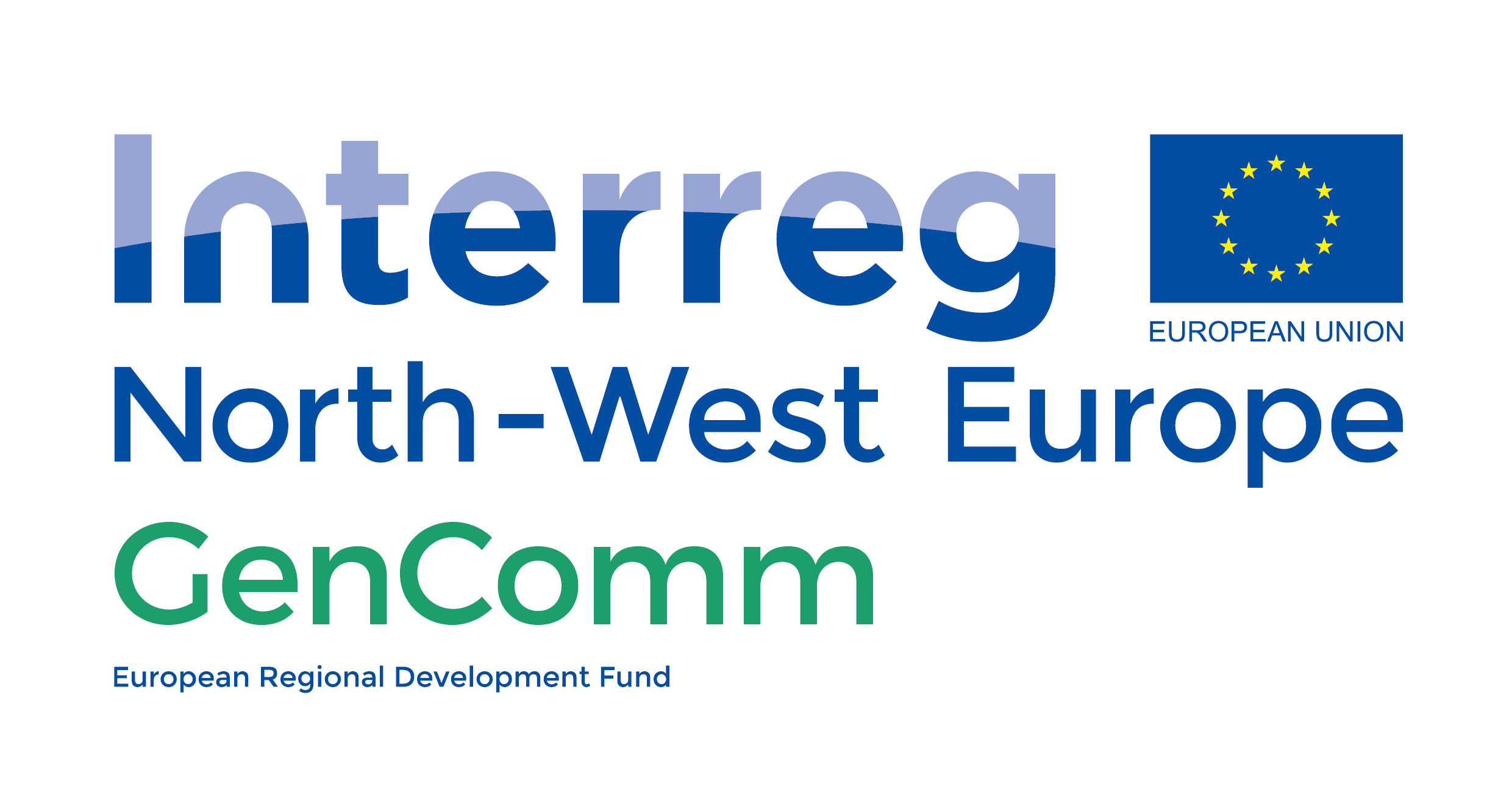 GenComm Deliverables
Curtailed renewable energy sources
Energy demands
Hydrogen could make sense for my community, organisation or company.

But how do I make it happen?

How do I find a hydrogen source or market?
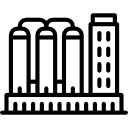 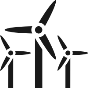 Industry
Wind Energy
Mobility
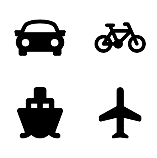 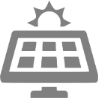 Solar Energy
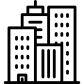 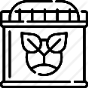 Smart H2GO
Decision Support Tool
Stationary Energy
AD Plant
Can I get in contact with like-minded groups across Europe?
CH2F
Community Hydrogen Forum
5
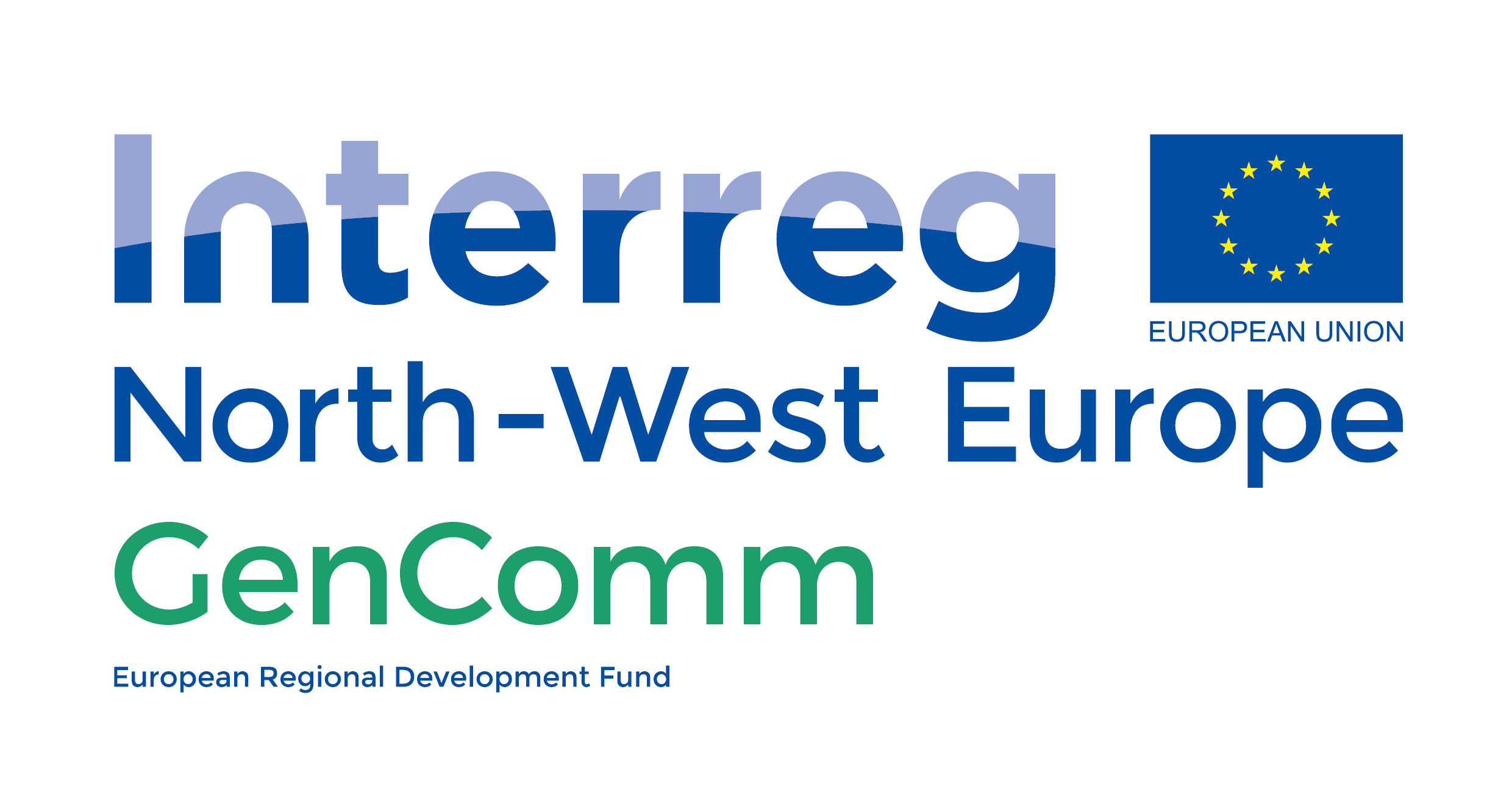 Overview
Introduction to GenComm (Mark Welsh)
Energy Challenges
GenComm Pilot Plants
GenComm Deliverables
Smart H2 (Kevin Verleysen)
Hydrogen characteristics
Current H2 supply and demand
H2 Mobility Technologies 
The Concept of Smart H2 
Hydrogen Based Energy Carriers Decision Support Tool (T.A. Gunawan)
Smart H2GO Objectives 
Building the Smart H2GO
Smart H2GO model
Case studies
Case study in Valentia Island
Case study in Belfast
Case study in Northwest Europe
6
[Speaker Notes: hydrogen became the central energy carrier in modern energy systems because of its high versatile applications.
It is the most abundant element on earth. It exists mainly in demineralized form and naturally occurs only as a part of a molecule, mainly in hydrocarbons and water. 
Hydrogen is also, under normal conditions, colourless, odourless and non-toxic, making it environmentally neutral





Hydrogen, as an energy carrier, is a clean fuel that can be used to generate electricity, motive power and heat/cooling. However, even though hydrogen is the most abundant chemical element on earth, it does not exist in its pure form in nature. Therefore, it must be extracted from existing sources such as water. This requires the use of energy in the form of electricity to split water into hydrogen and oxygen using a process called electrolysis. The important note to remember about hydrogen produced via electrolysis is that it requires only electricity and water. As long as the electricity is from renewable sources, then hydrogen will be produced free from emissions. On the other hand, when hydrogen is reconverted through electrochemical conversion (fuel cells) into electrical power, heating and motion power, it only produces pure water as a by-product. As such, the full cycle from hydrogen production to hydrogen consumption as fuel is totally free from emissions. This finding is an enormous step for humanity in the search for a solution to emissions for all of the energy sectors. From the above, it is clear that hydrogen is a highly suitable fuel for carbon-free energy generation, heating, cooling and transport systems.]
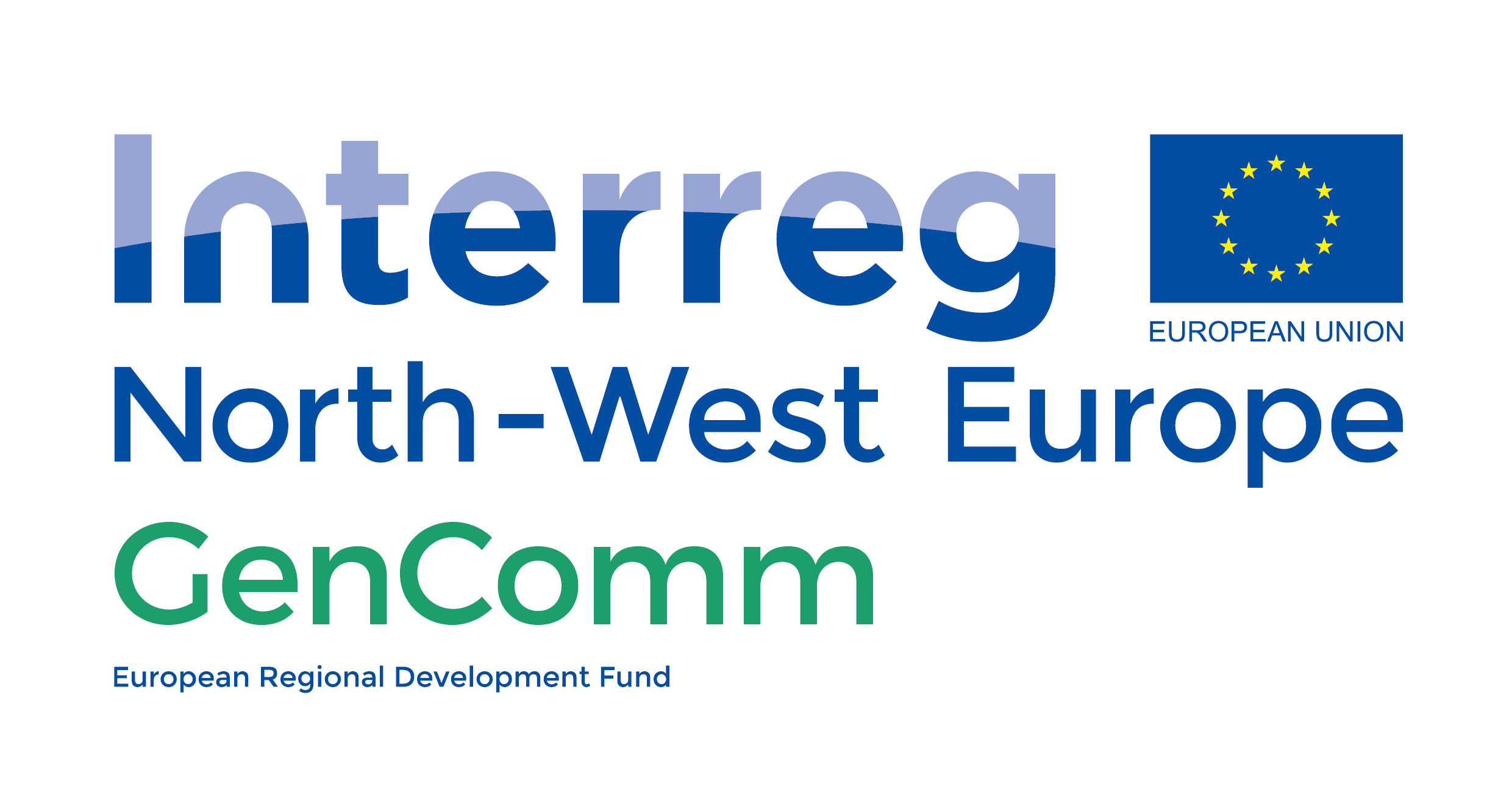 Hydrogen Characteristics
Source: Eia.gov. (2017). Analysis & Projections - U.S. Energy Information Administration (EIA).
7
[Speaker Notes: It exists in gaseous form under normal temperature and pressure conditions 
Liquefaction therefore is primarily performed by cooling to dramatically increase the density of hydrogen, by a factor amount of 800. In comparison LPG has a factor of 250 and natural gas a factor of 600. This makes hydrogen liquefaction an interesting transportation method for long distances. The transportation temperature is very low (-253°C). It must utilize a highly efficient isolation system to ensure that hydrogen does not evaporate. Transport of hydrogen can also be achieved in gaseous form under moderate or high pressure. However, a promising way of storing hydrogen is currently being developed and known as adsorption on solids and liquids. This promising storage solution can store high H2 quantities even at atmospheric pressures.

This wide ignition range allows for extremely lean air/gas mixtures, which minimises fuel consumption and leads to more efficient combustion.]
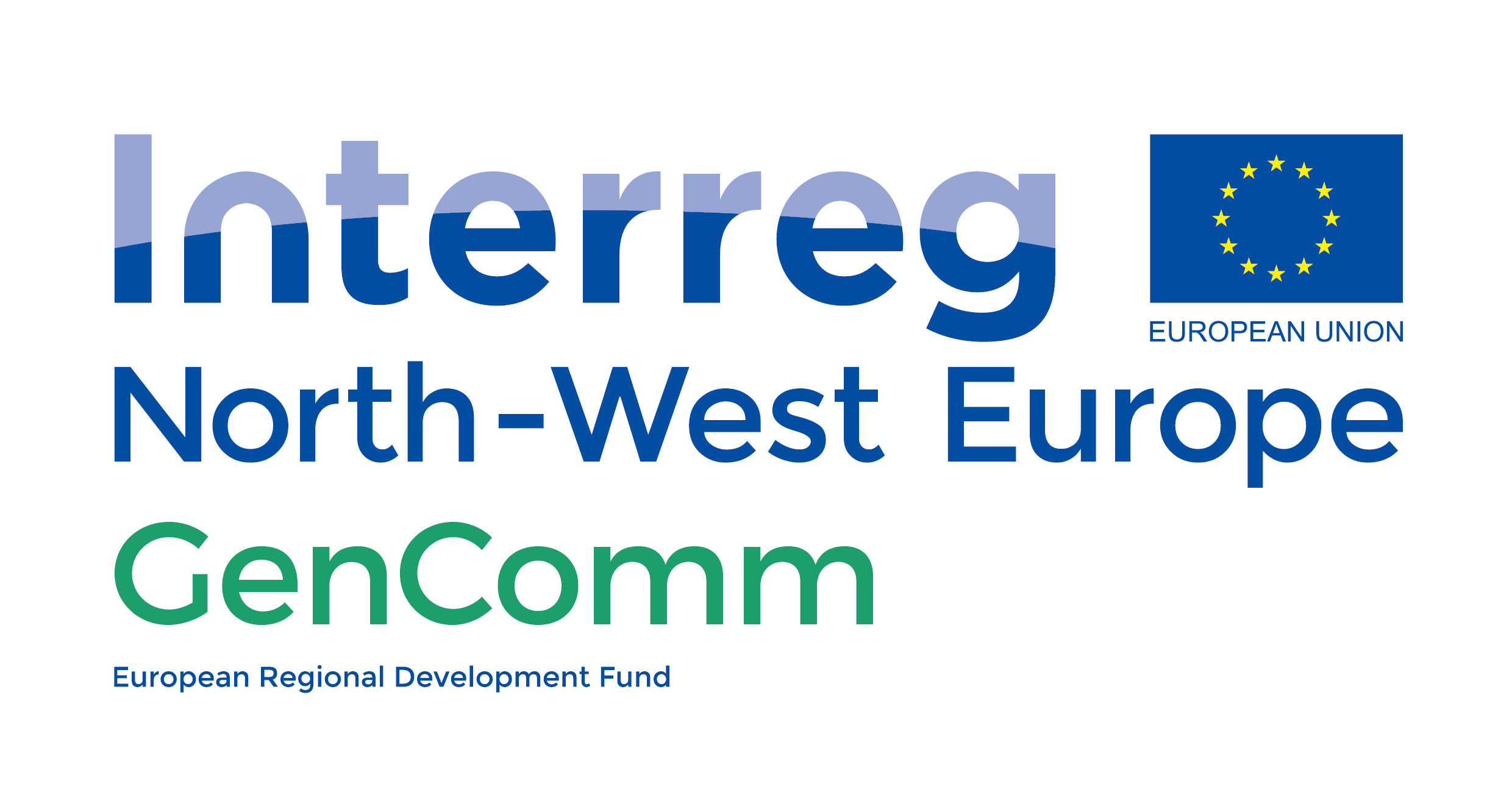 Current H2 supply and demand
Global hydrogen supply
Global hydrogen demand
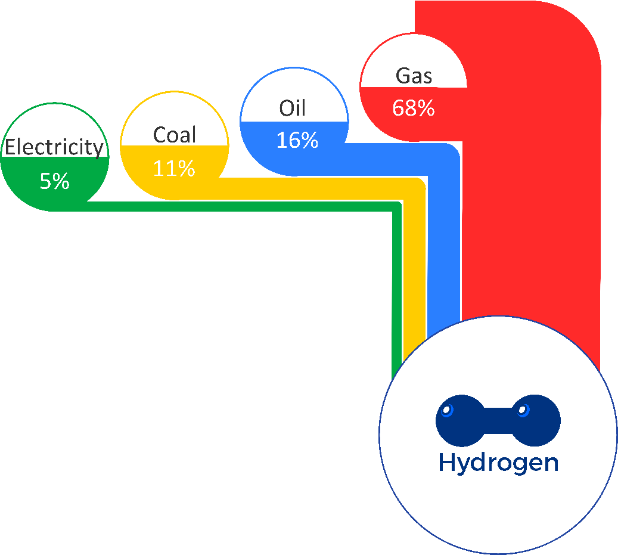 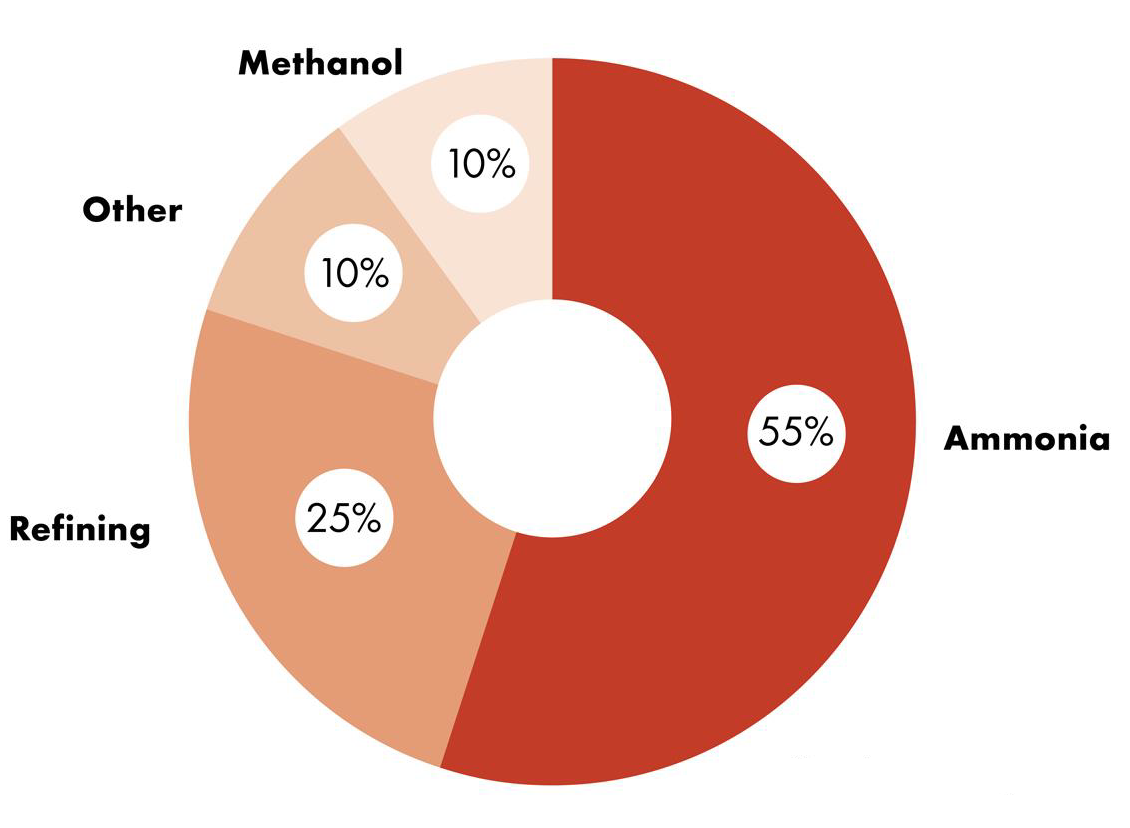 Source: Hydrogen-Based Energy Conversion. More than Storage: System Flexibility (Fact Book). (2014). 1st ed. SBC Energy Institute. 
	 Shell Hydrogen Study: Fuel of the Future ?.(2017). Shell GmbH and Wuppertal Institute.
8
[Speaker Notes: Hydrogen exists naturally on Earth as a constituent element in other compounds, so it needs to be extracted through thermochemical, biochemical or electrochemical processes. The primary energy sources include solid, liquid or gaseous fossil fuels, and renewable electricity. Currently, the most important primary energy source for hydrogen production is natural gas, at almost 70%, followed by oil, coal and, far behind, electrolysis of water using electricity. 
The electricity share of hydrogen production presented in here includes conventional power production technologies. This creates a considerable problem regarding Greenhouse Gas emissions. While electrolysis itself produces no GHGs, the use of carbon-intensive electricity does.

Currently, this hydrogen is being used for the production of mainly ammonia as a fertilizer, to fertilise our crops]
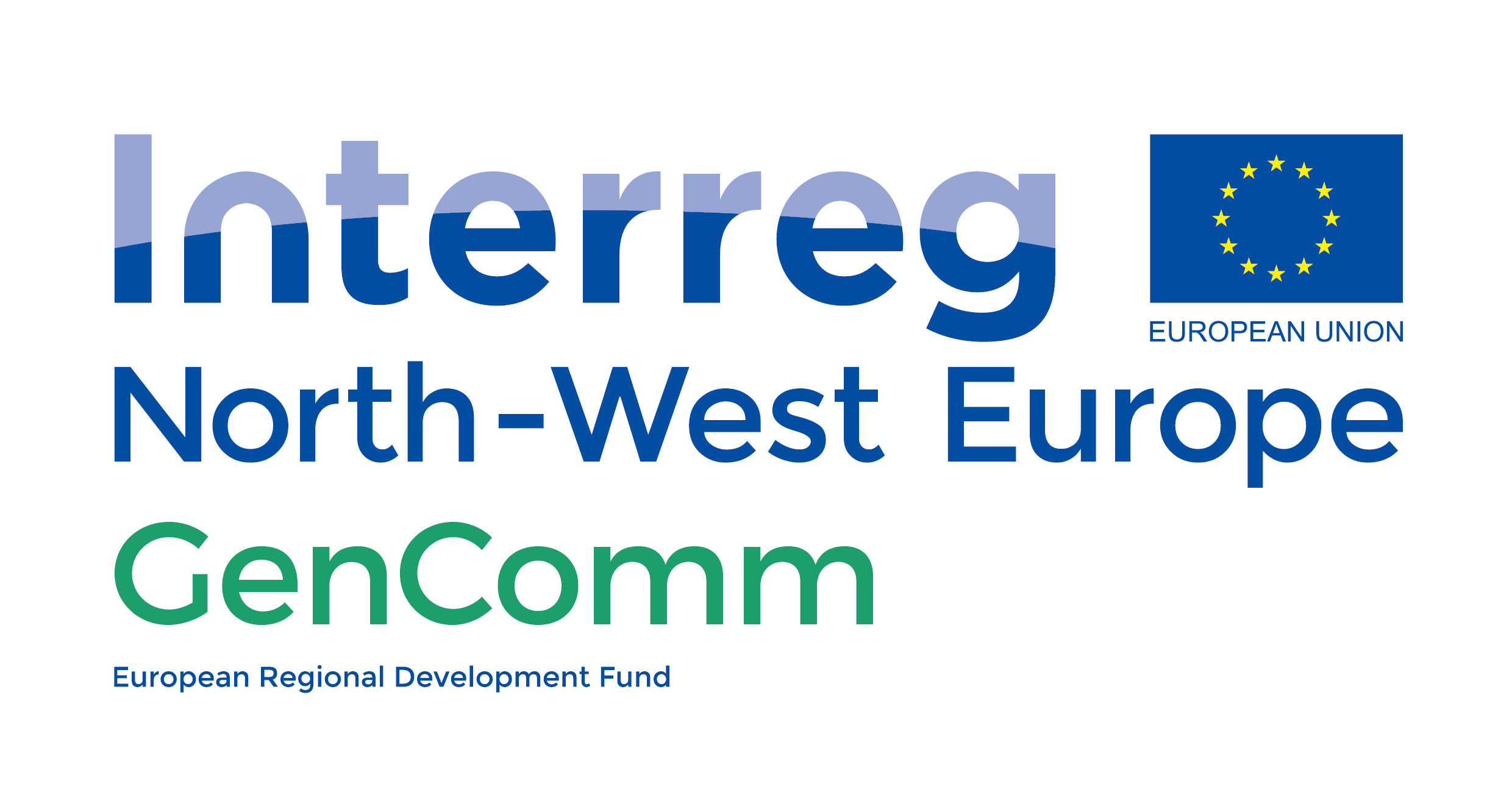 The Concept of Smart H2
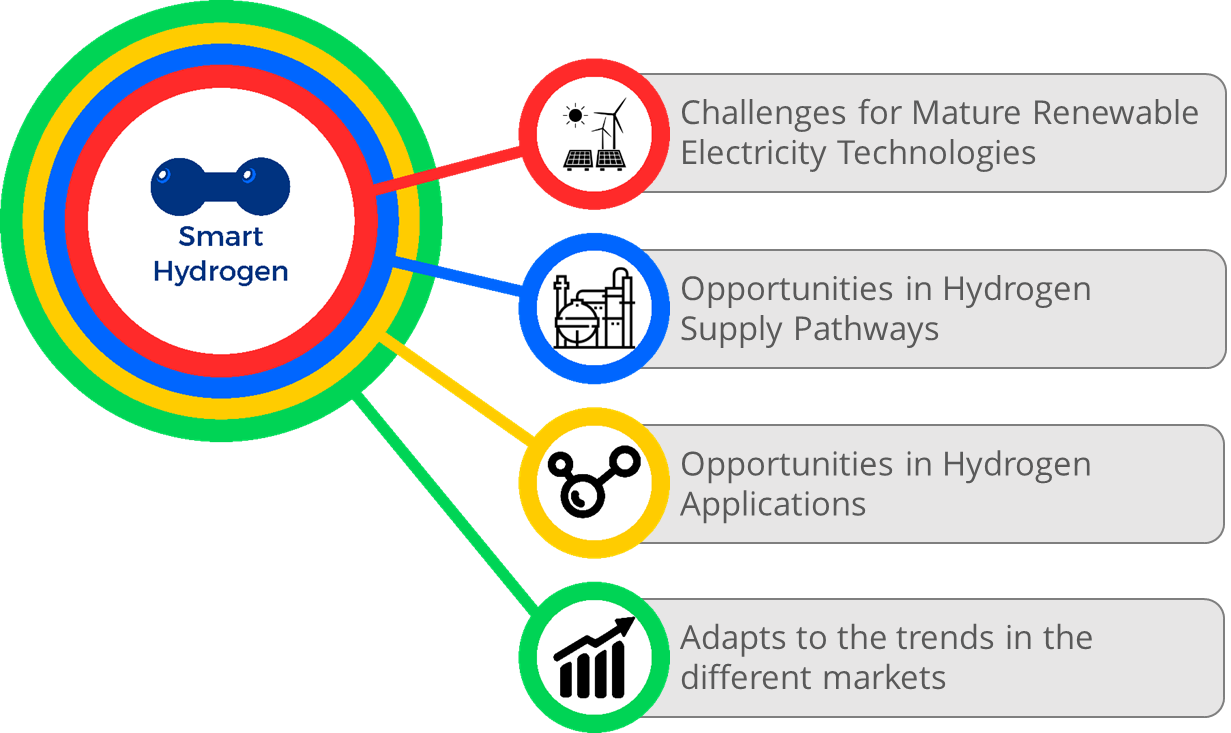 Source: Renewable Smart Hydrogen for a Sustainable Future. GenComm. 2018.
9
[Speaker Notes: Smart Hydrogen gives a solution to the electrical grid network challenges faced by the mature renewable electricity technologies, (2) opportunities in hydrogen supply pathway, (3) prospects for new hydrogen applications and (4) creation of different and new trends in energy markets with “Power to X technologies”. The aim of Smart Hydrogen is to create a hydrogen value chain that is optimal in technical performance and financial revenues 

Currently there are eight different renewable sources identified and present in global energy markets, particularly in the power market: (1) biomass energy, (2) geothermal power and heat, (3) hydropower, (4) ocean energy, (5) solar photovoltaics (PV), (6) concentrating solar thermal power (CSP), (7) solar thermal heating and cooling, and (8) wind power.
Mature technologies are those that have reached competitive levelised costs of electricity generation compared to conventionally generated power. At present, the technologies that are considered mature include: onshore and offshore wind, solar photovoltaics PV, hydropower, geothermal power, and some forms of bioenergy.

These conversion technologies also grant the use of hydrogen as an energy carrier the necessary flexibility to react to the variable natures of (1) energy supply and demand and (2) energy markets. In the case of overcapacity, the ease and speed with which hydrogen fuel cells and combustion engines can ramp up and down will render the need for this practice obsolete. Hydrogen can offer several alternatives to the problem of distance between energy supply and demand.]
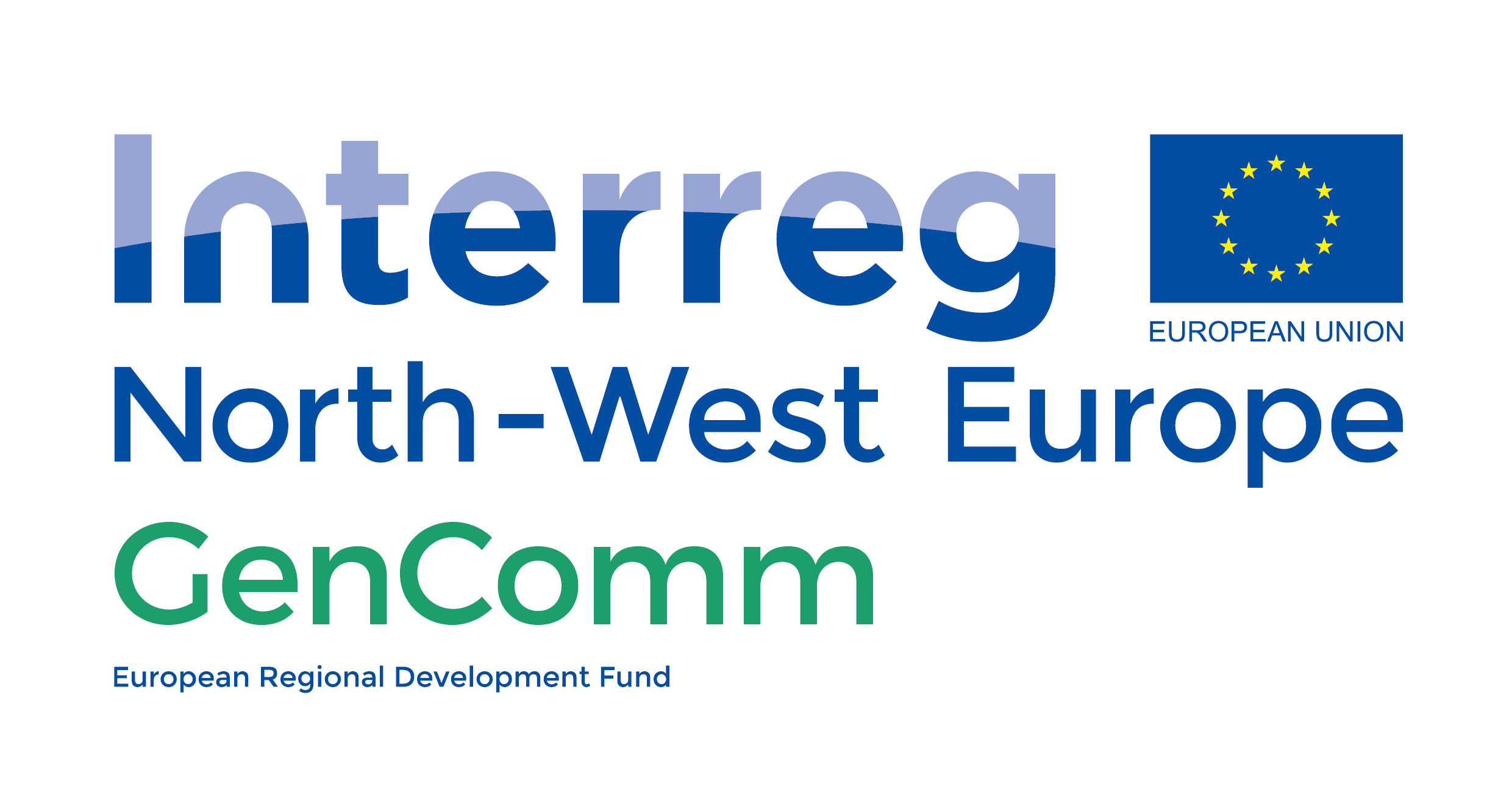 H2 Mobility Technologies
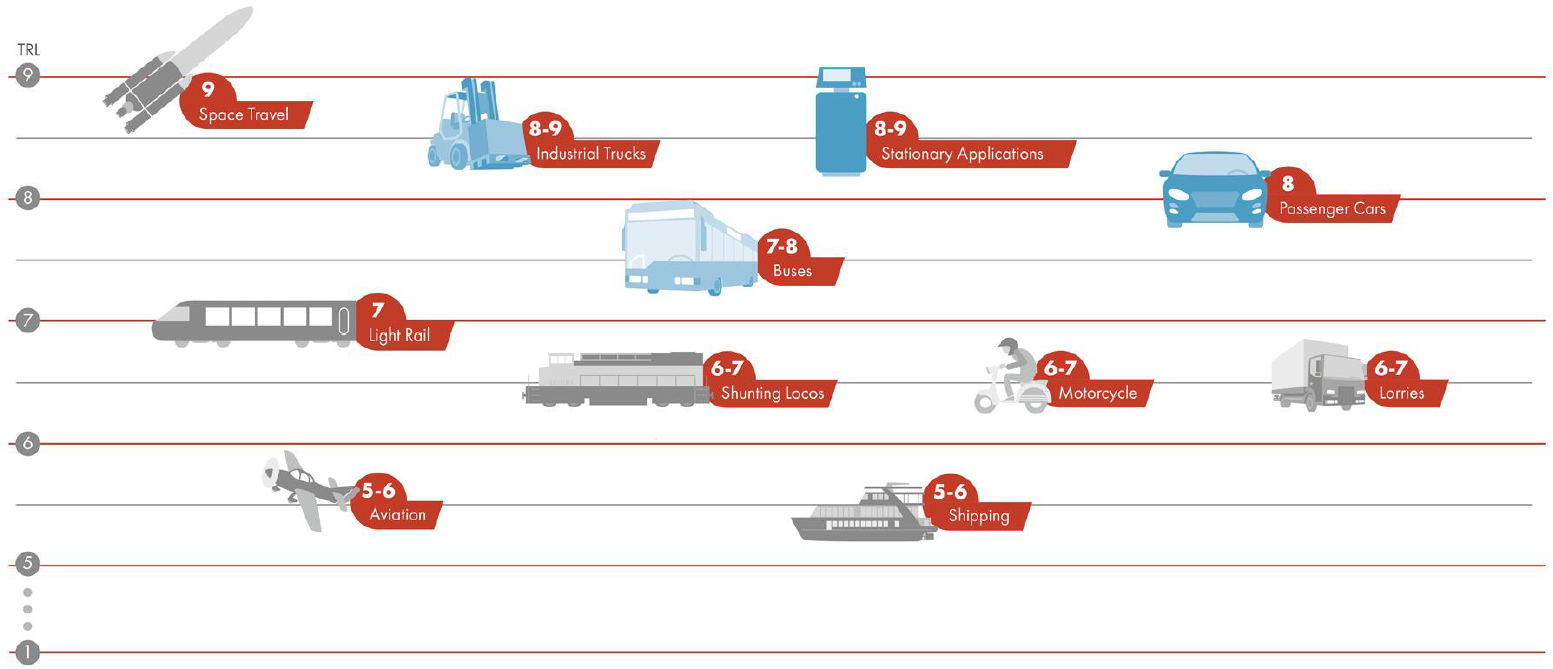 Commercial
Source: Shell Hydrogen Study: Fuel of the Future ?.(2017). Shell GmbH and Wuppertal Institute.
10
[Speaker Notes: Mobility applications involve using hydrogen as an energy source for the transport sector. As for the case of stationary applications, transport technologies make use of fuel cells and combustion engines and cover all the different forms of transport. Nonetheless the different forms of transport have different levels of maturity. The US space agency, NASA, has created a system to contrast the level of maturity of different technologies called Technology Readiness Level (TRL). The TRL scale goes from levels 1 to 9. TRL of at least 8 implies sufficient technological maturity, which means at least proven functionality in the field of use]
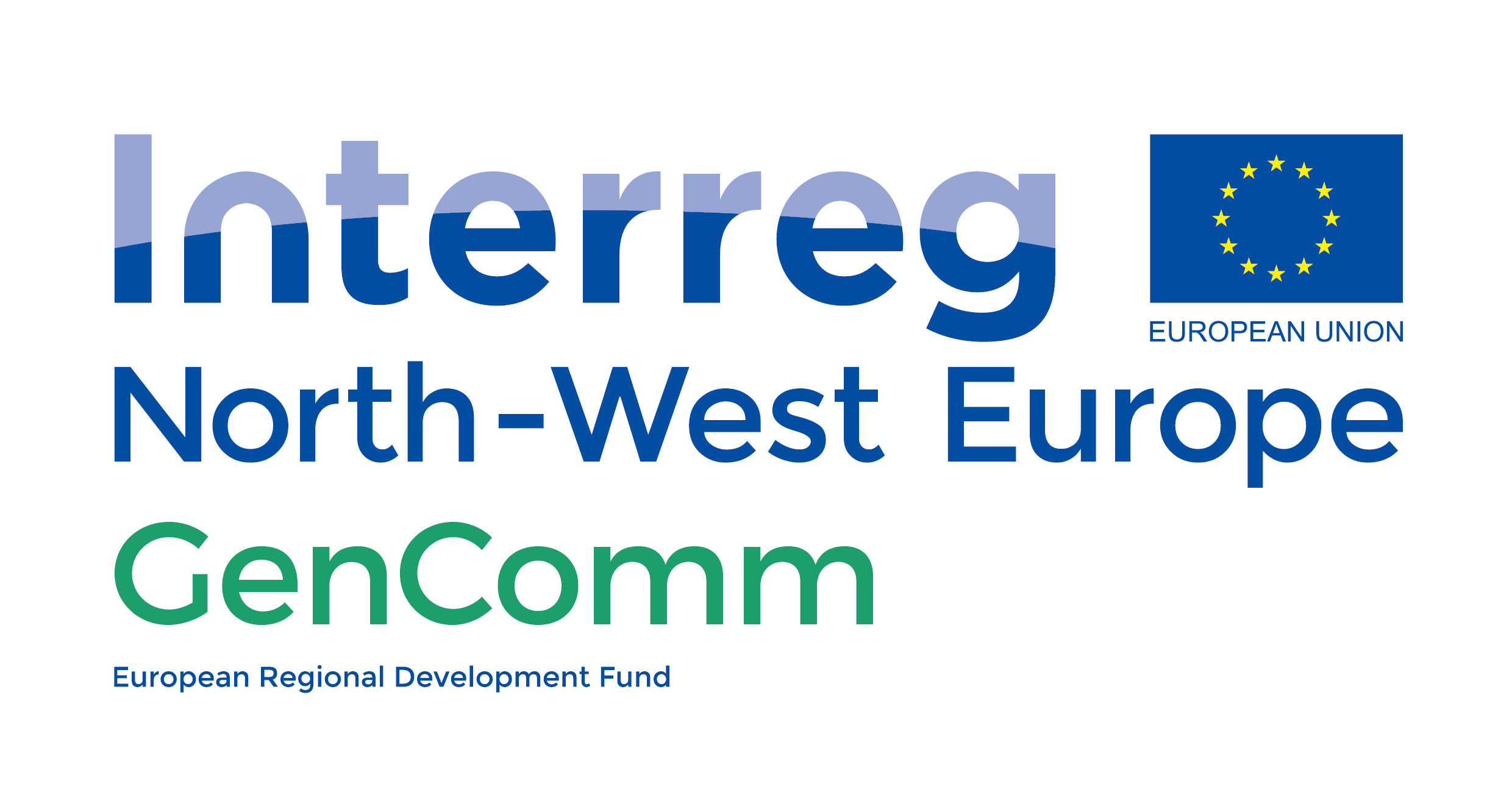 Overview
Introduction to GenComm (Mark Welsh)
Energy Challenges
GenComm Pilot Plants
GenComm Deliverables
Smart H2 (Kevin Verleysen)
Hydrogen characteristics
Current H2 supply and demand
H2 Mobility Technologies 
The Concept of Smart H2 
Hydrogen Based Energy Carriers Decision Support Tool (T.A. Gunawan)
Smart H2GO Objectives 
Building the Smart H2GO
How does Smart H2GO work?
Case studies for curtailment-based H2 supply
Local-scale in Valentia Island, Ireland
Regional/National-scale in Belfast, Northern Ireland
Transnational-scale across Northwest Europe
11
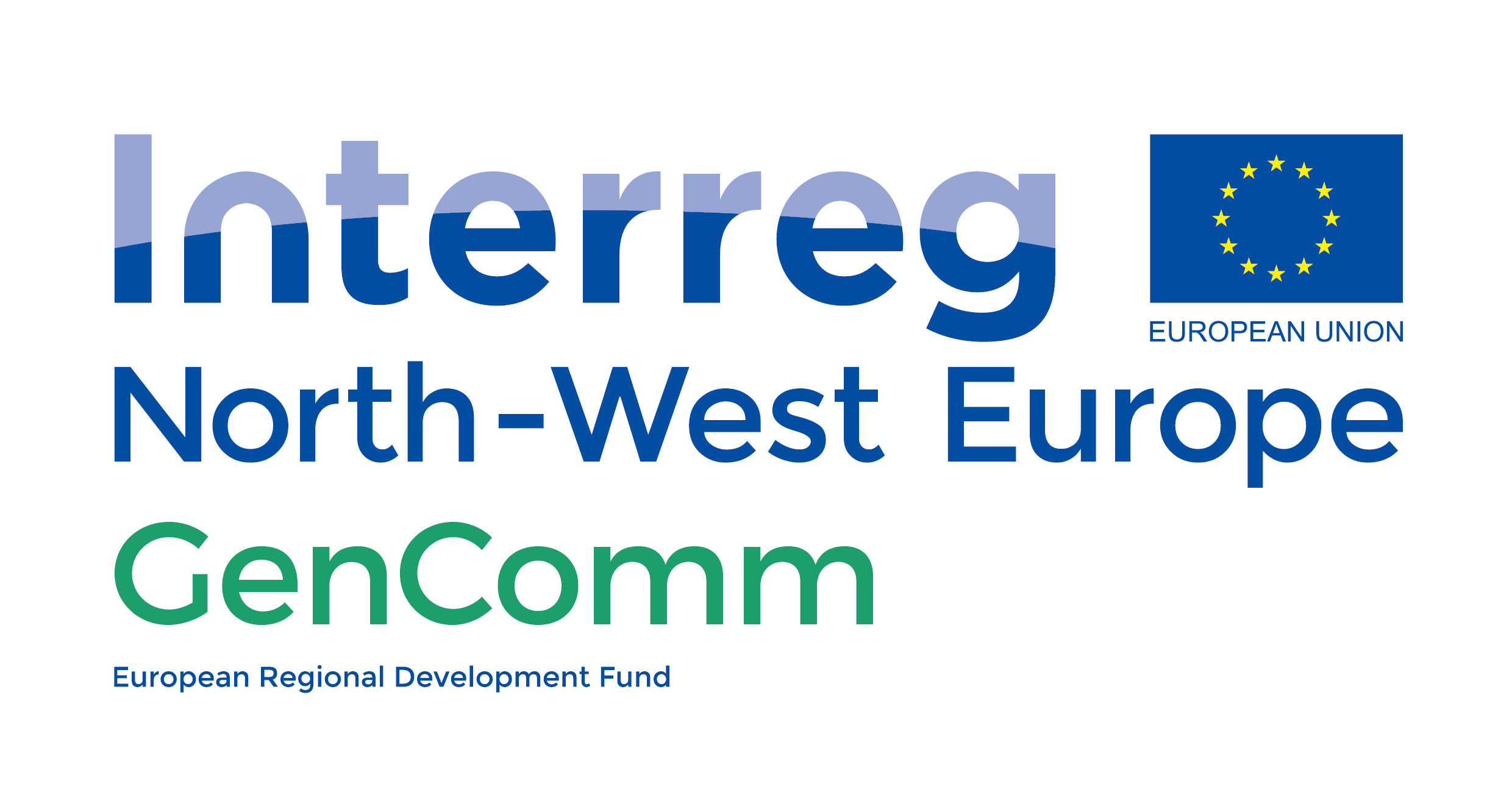 Smart H2GO objectives
12
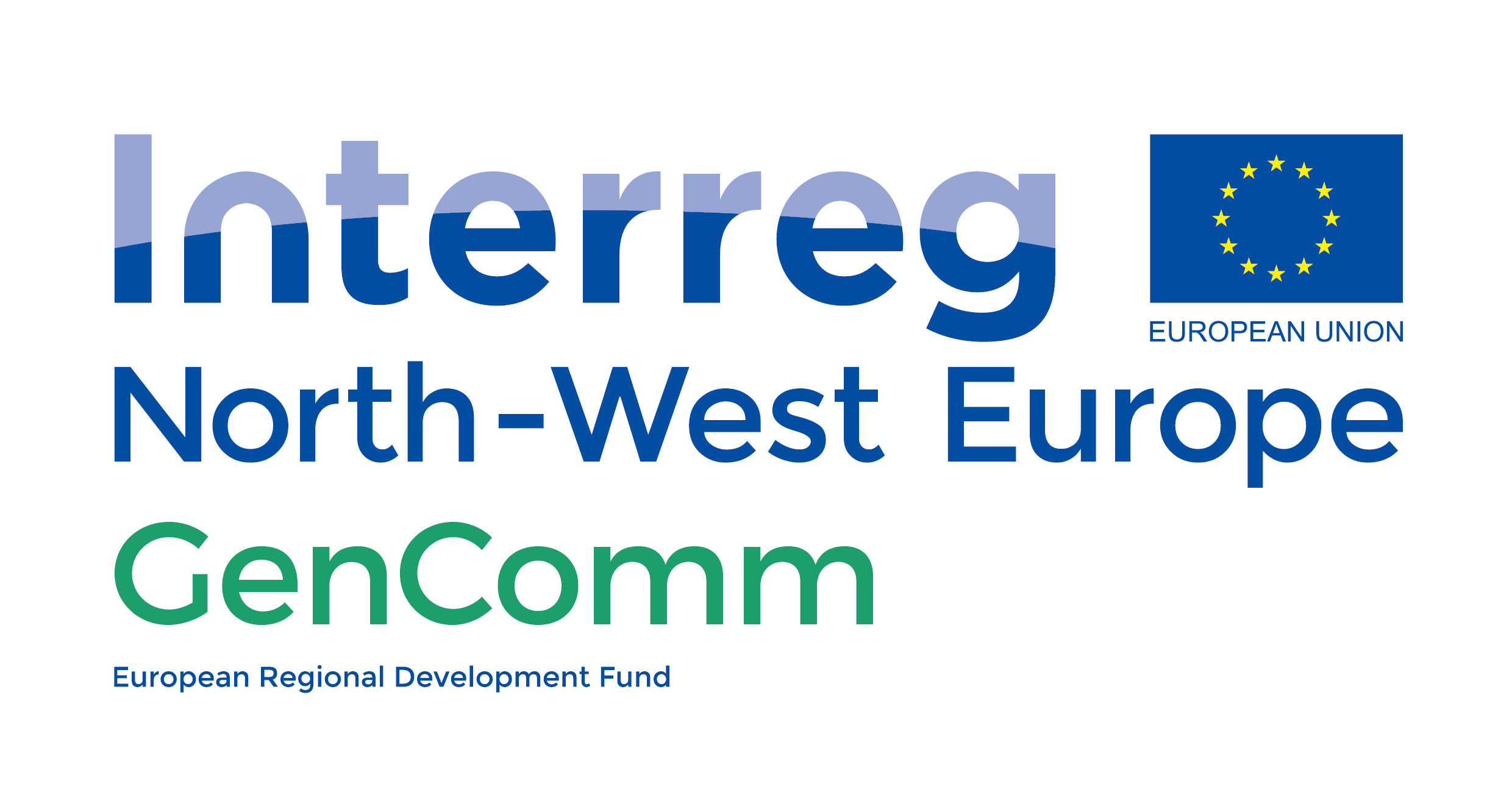 Building the Smart H2GO
Smart H2GO
User Interface
INSA
Technical
model
ENERGIA,
IZES, PEC
NUIG
BURN
Smart H2GO
model
Reduction
model
Pilot plants
TKR
Economic
model
13
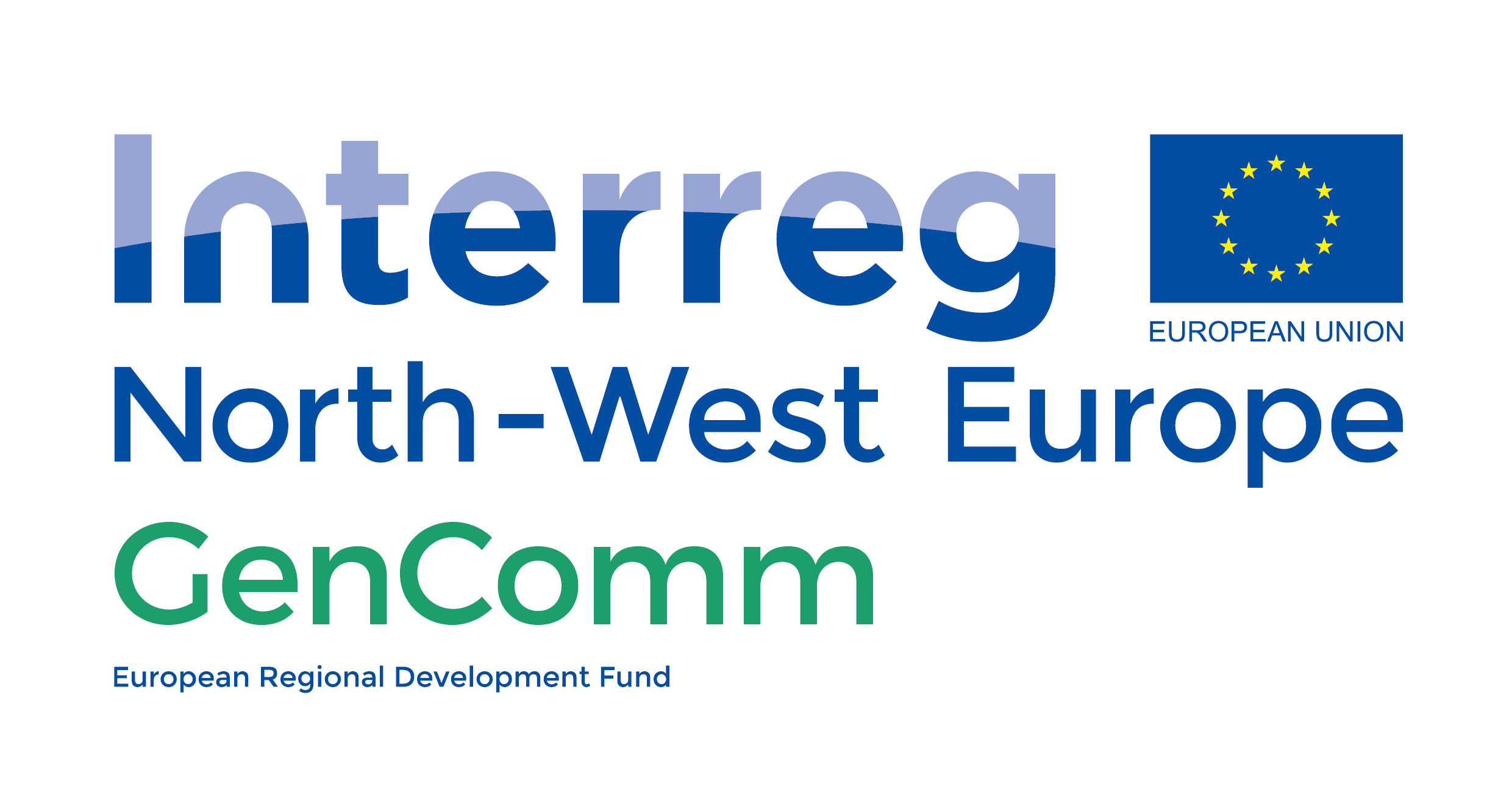 How does Smart H2GO work?
Annual energy demands
Hydrogen energy equivalent
Total hydrogen demand
Hydrogen supply chain
Demand location
Wind farm locations
Total hydrogen supply
Optimal electrolyser size at every wind farm
Available curtailed wind at every wind farm
14
[Speaker Notes: AE: Available energy
CP: Capacity wind farm
CF: Capacity factor wind farmDD: Dispatch down
ES: Electrolyser size
EG: Electrical gridCM : Compressor]
Smart H2GO Case Study 1Local-scale in Valentia Island, Ireland
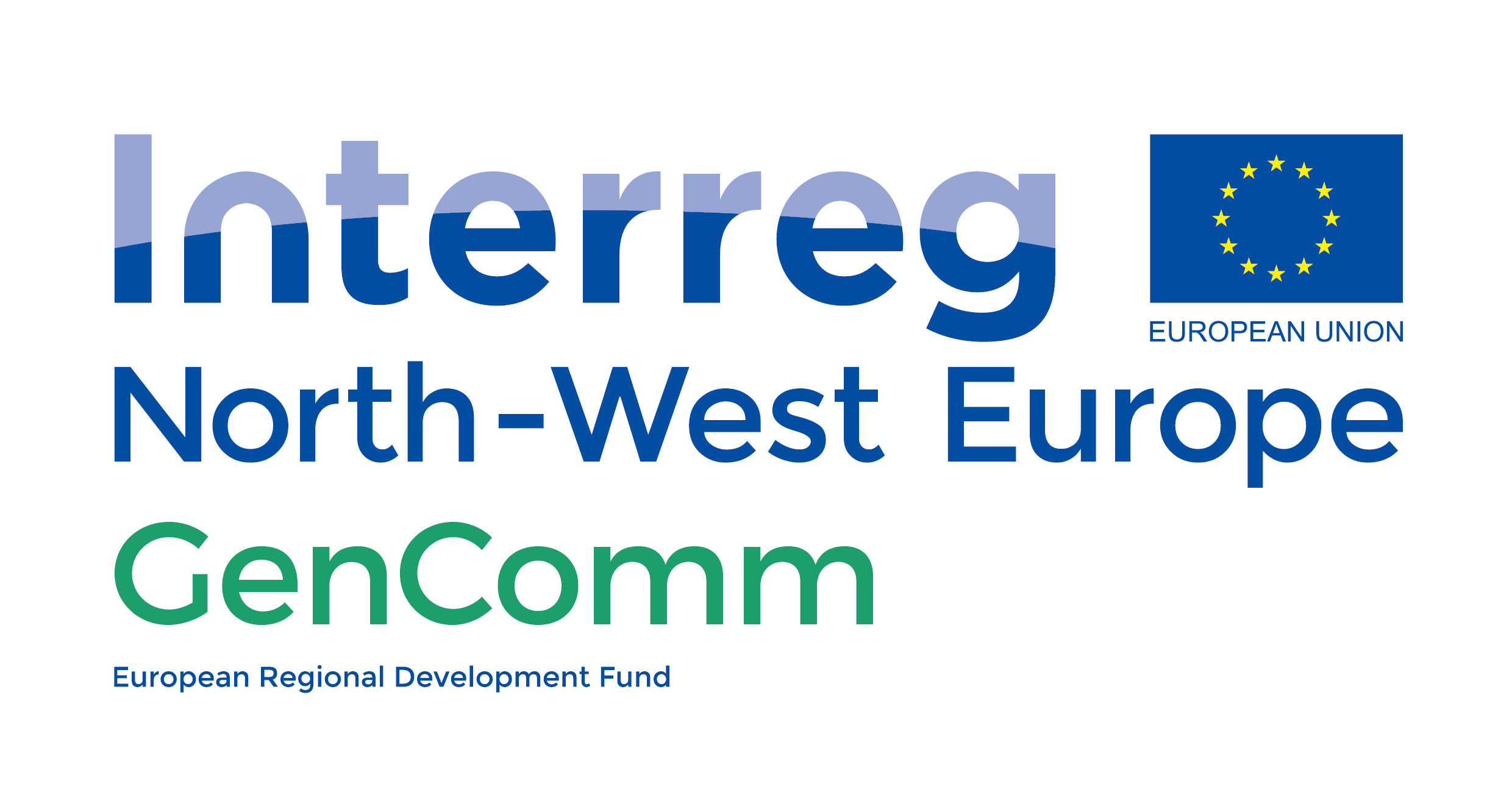 Community-owned Energy Cooperative seeks to develop H2-based transportation and heating
Supply: local curtailed wind power
Demand: Industrial heating, residential heating, delivery truck, local bus, car ferry
Questions: 
How much curtailment-based H2 can be produced?
What is its source?
How much might curtailment-based H2 cost?
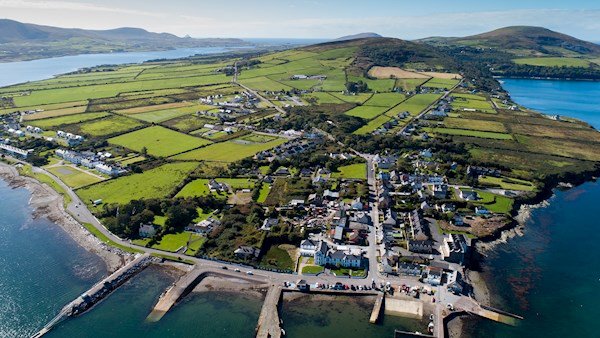 15
Picture source:  https://www.irishexaminer.com/
Smart H2GO Case Study 1Local-scale in Valentia Island, Ireland
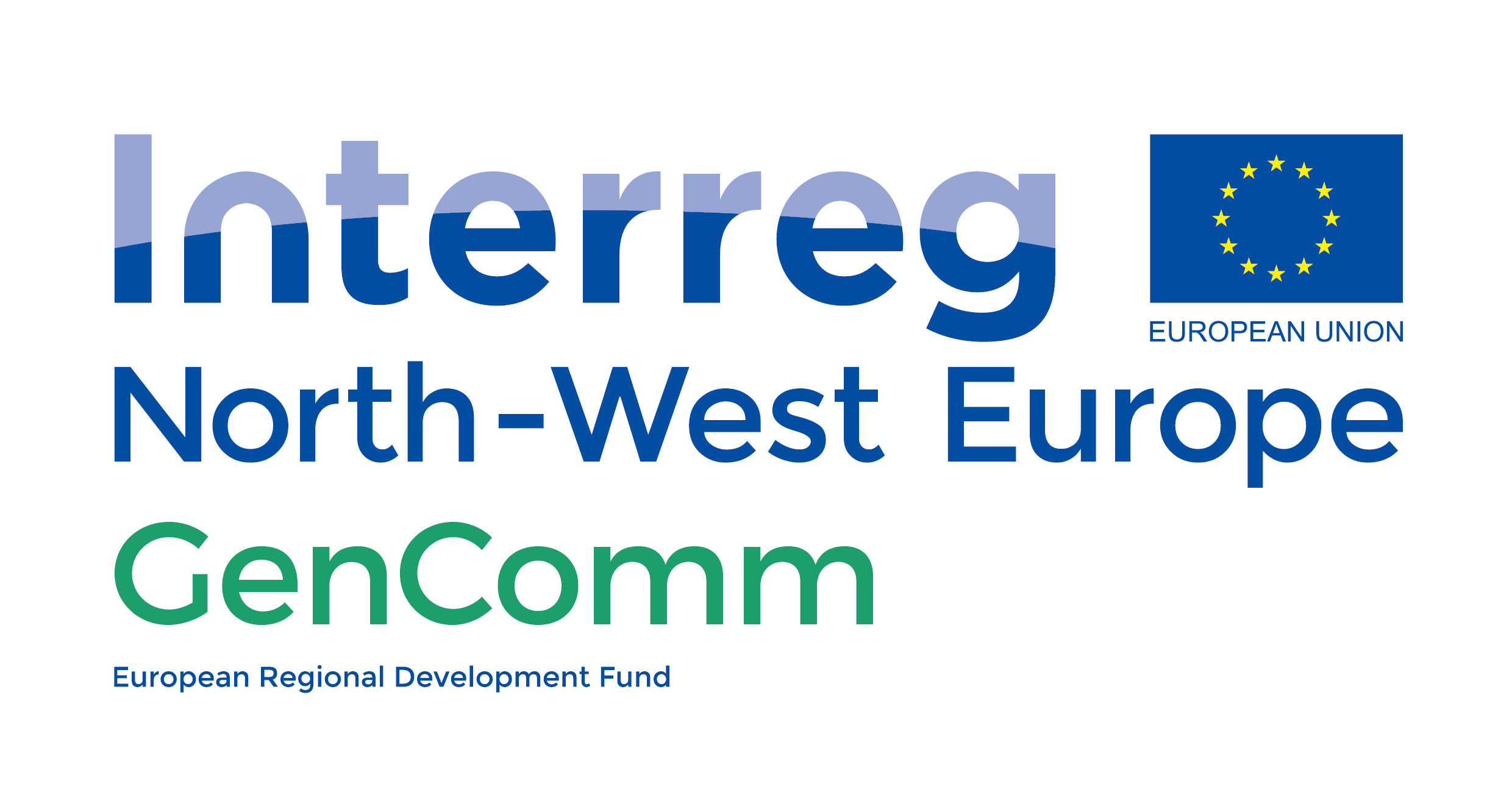 Hydrogen production costs
Hydrogen production capacity
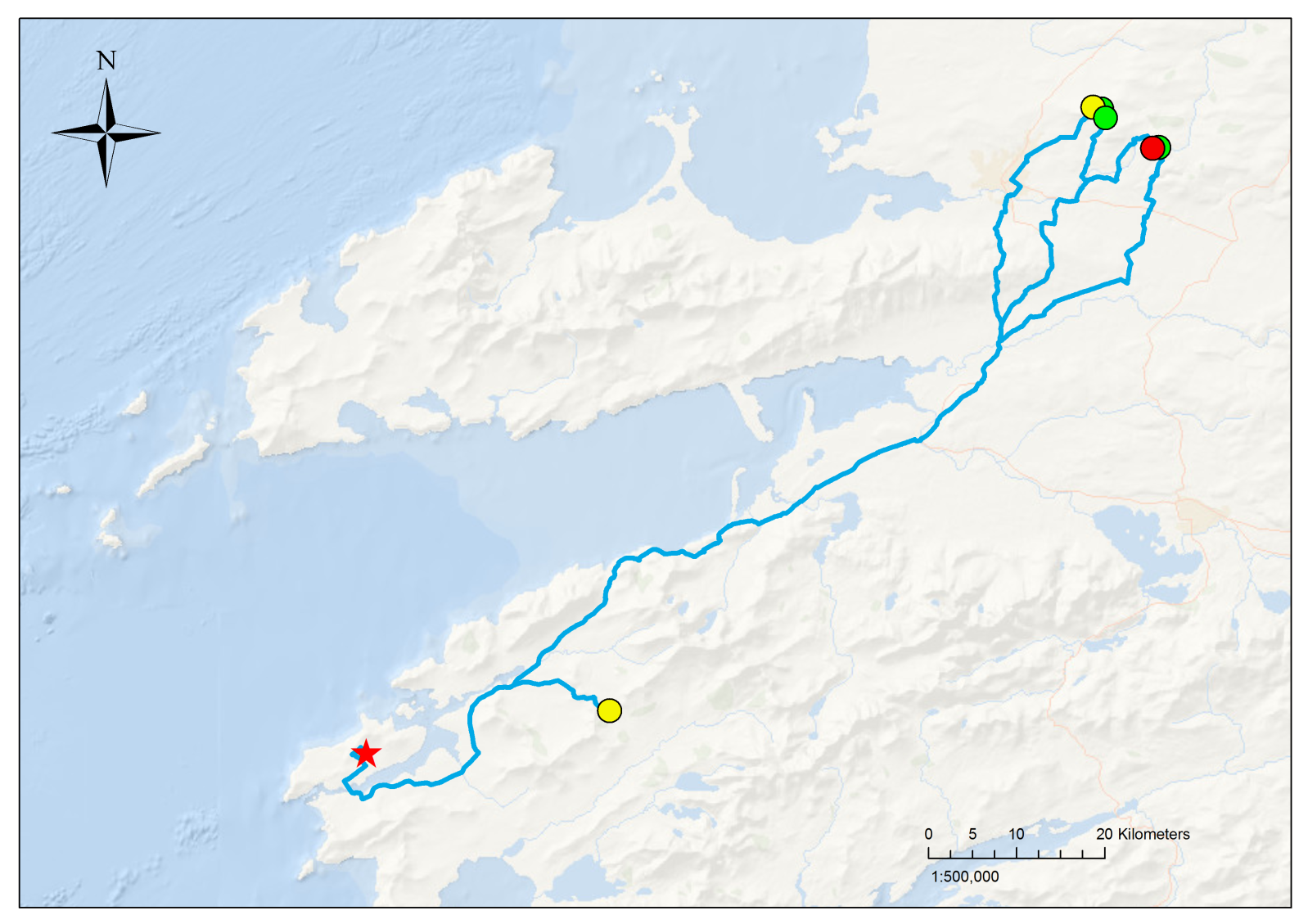 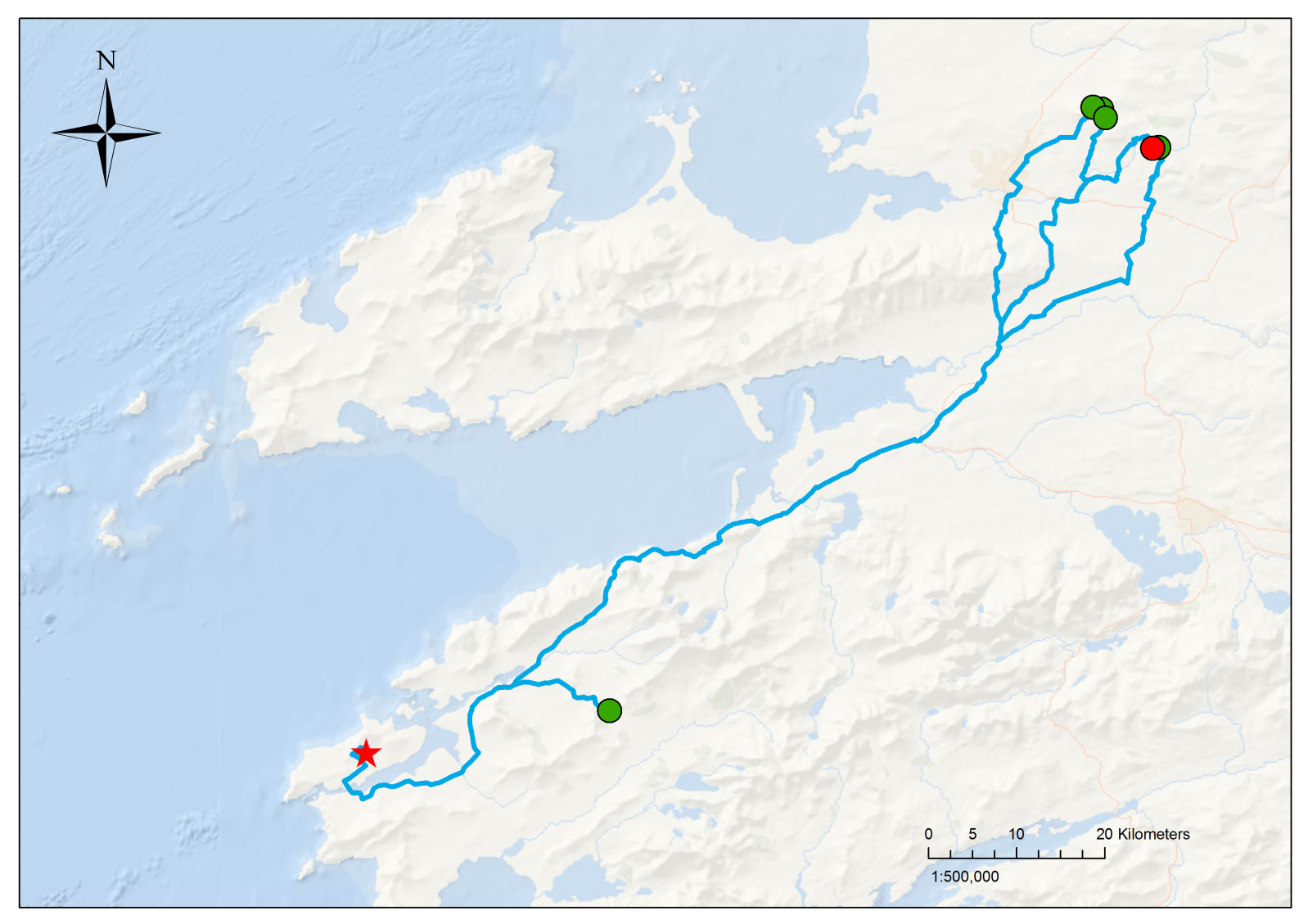 16
Smart H2GO Case Study 2Regional/National-scale in Belfast, Northern Ireland
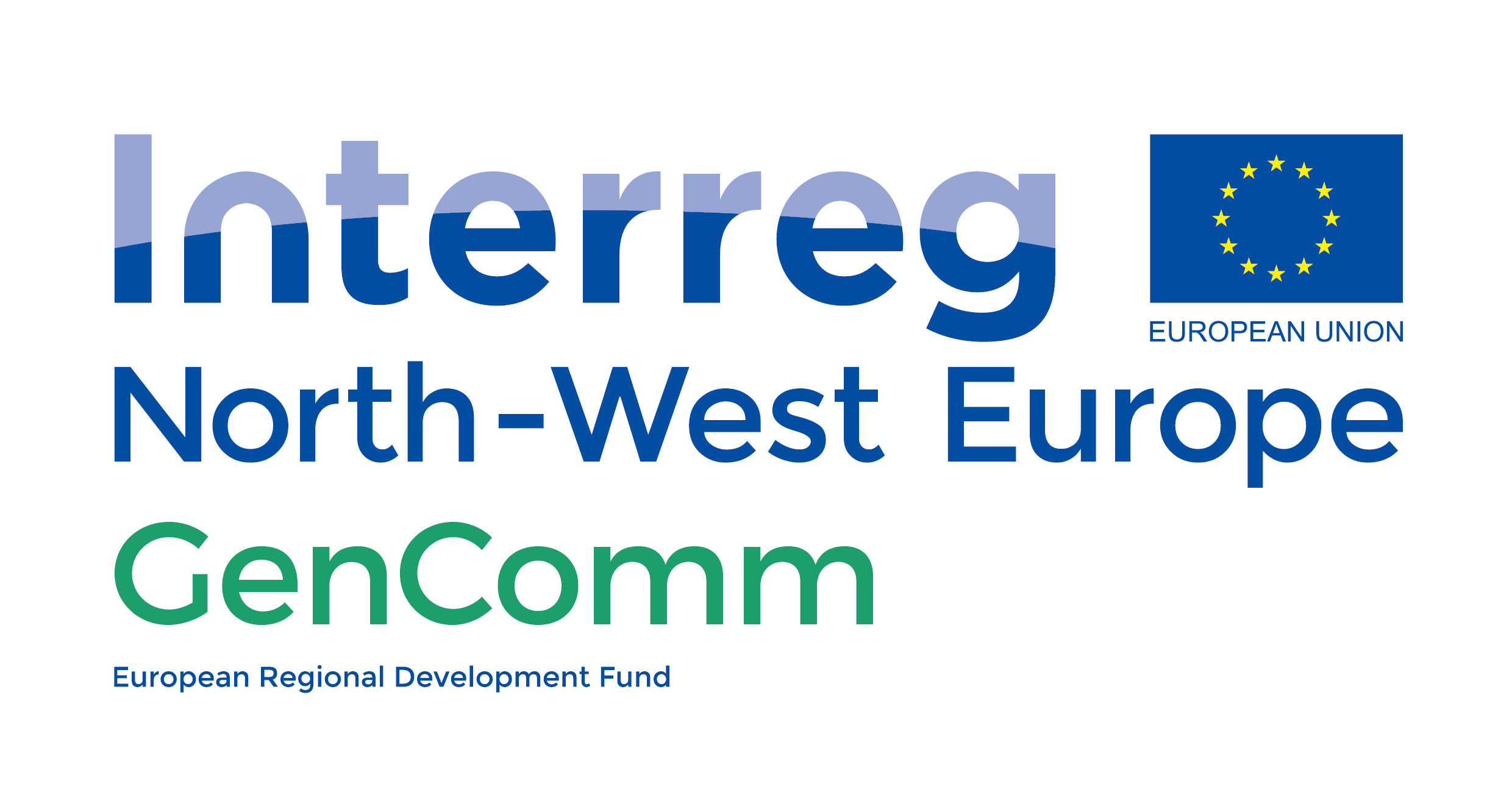 Public transport operator is piloting hydrogen fuel cell buses
Local company Wrightbus has launched world’s first hydrogen fuel cell double-decker bus
Supply: curtailed wind power on the island of Ireland
Demand: Entire Belfast bus network
Questions: 
How much curtailment-based H2 can be supplied?
What is its source?
How much might curtailment-based H2 cost?
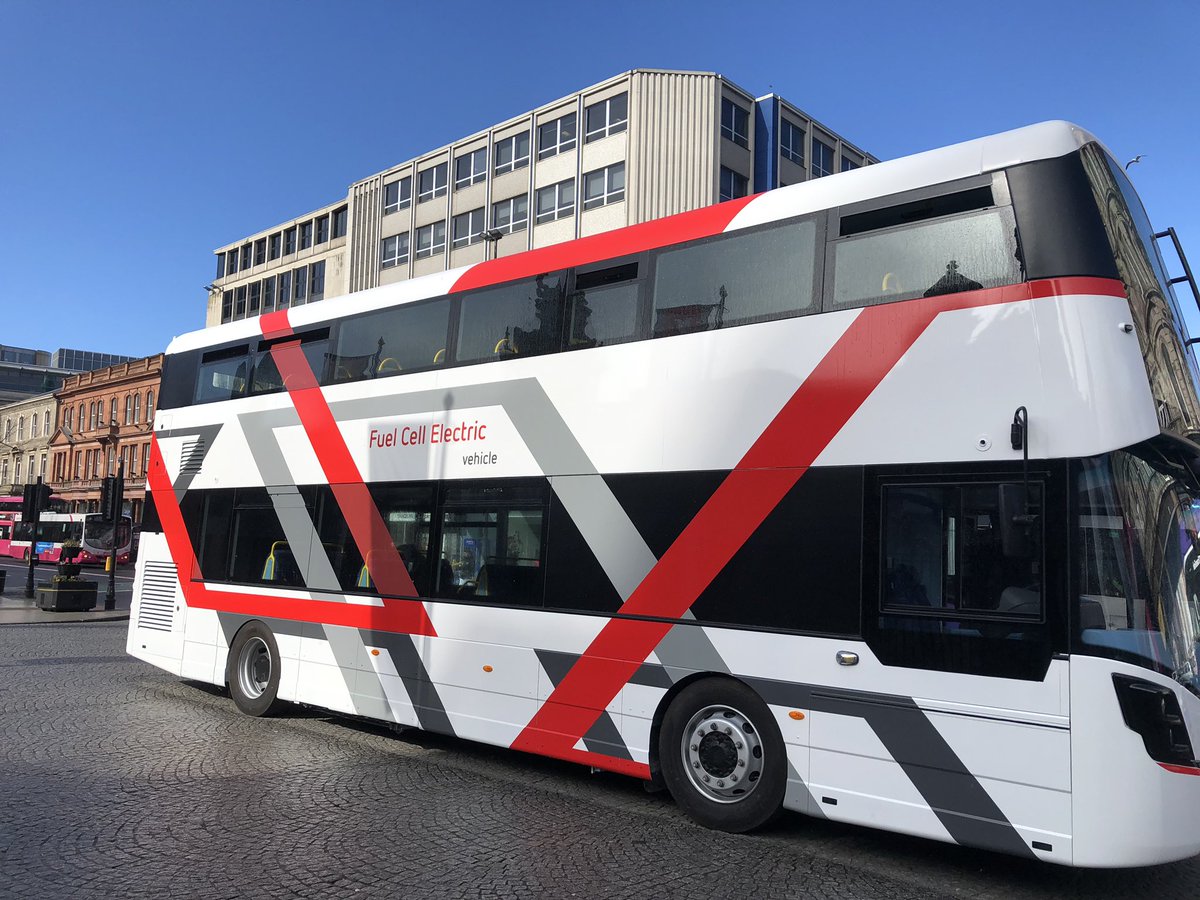 17
Smart H2GO Case Study 2Regional/National-scale in Belfast, Northern Ireland
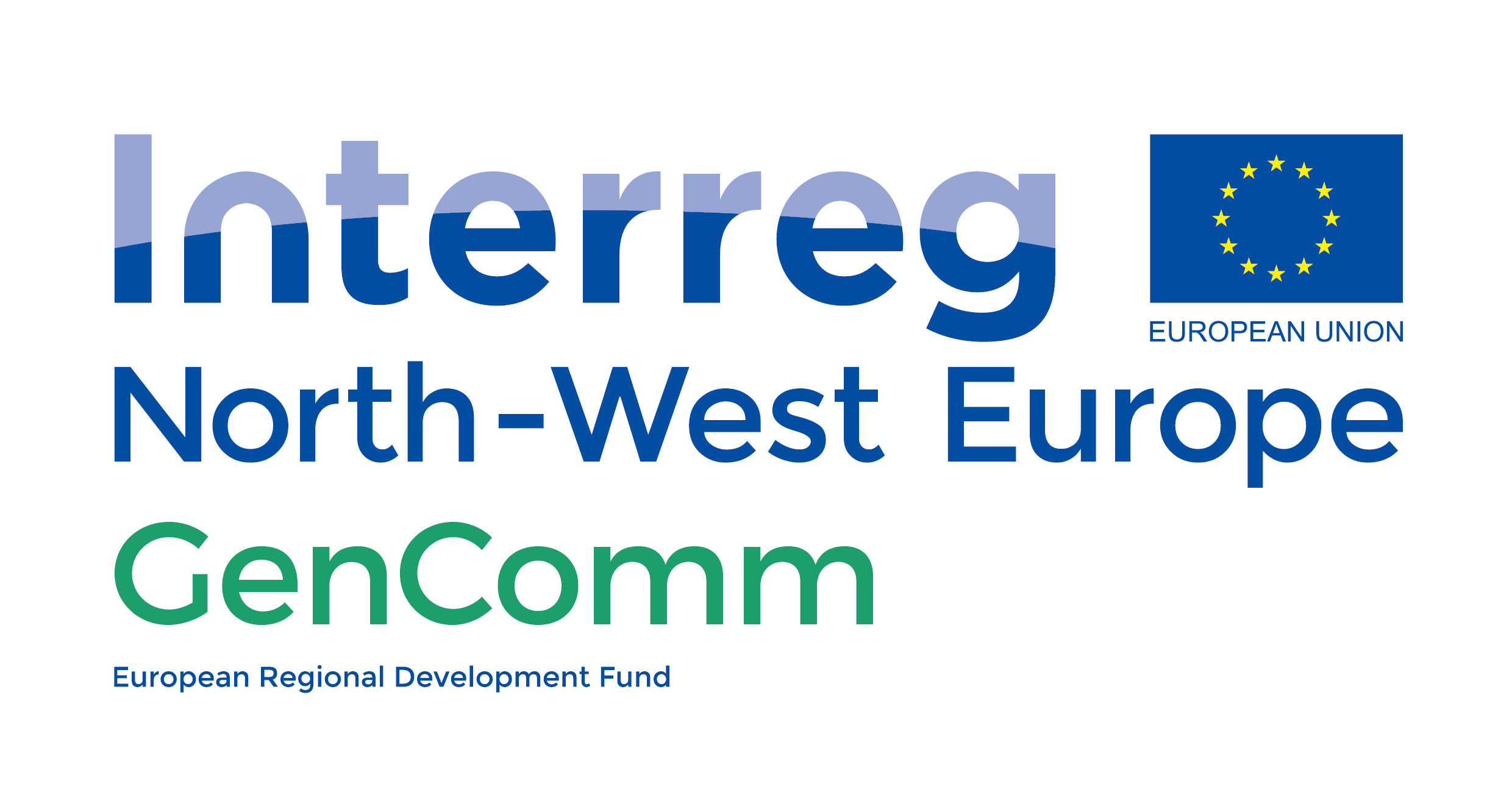 Hydrogen production costs
Hydrogen production capacity
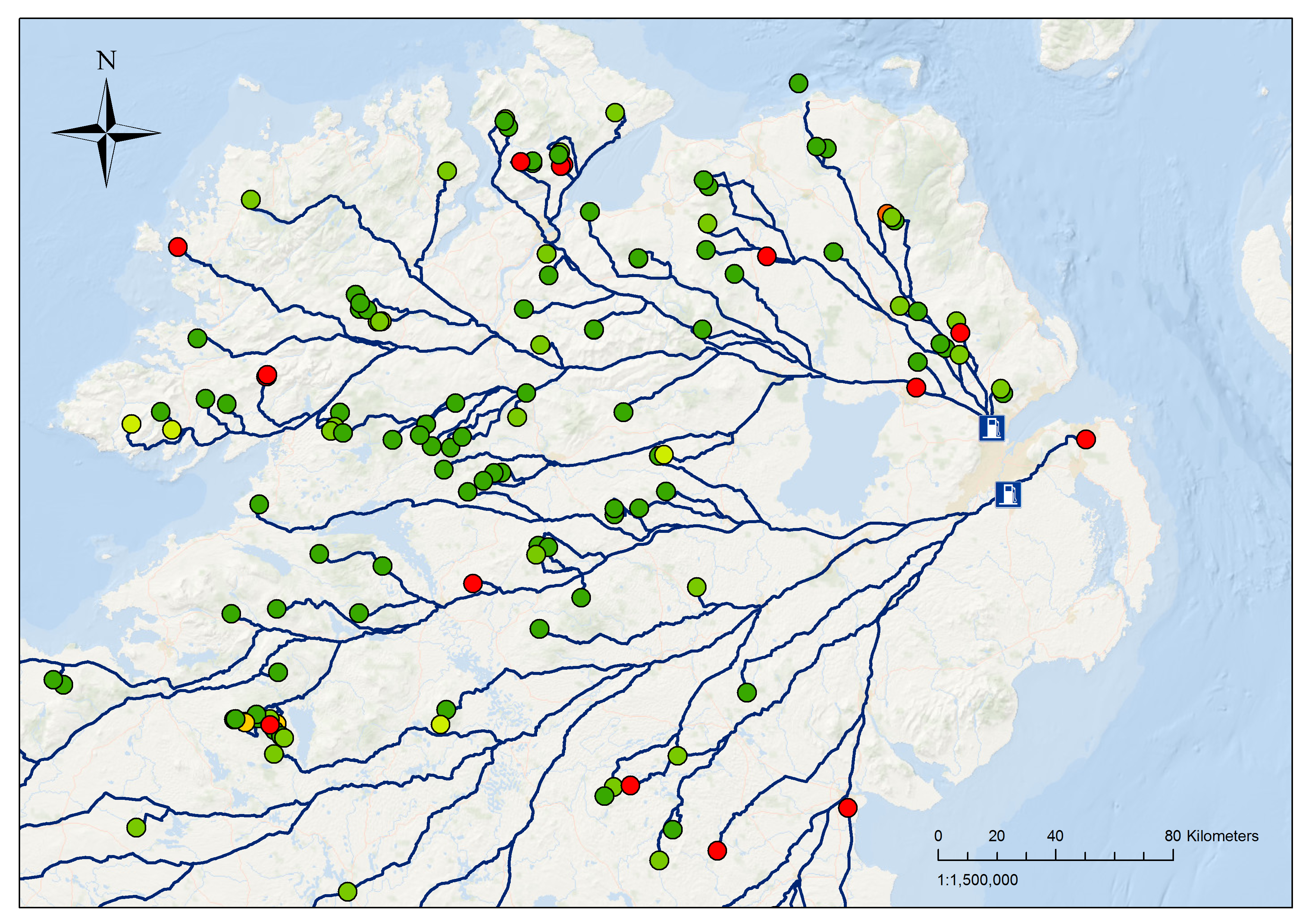 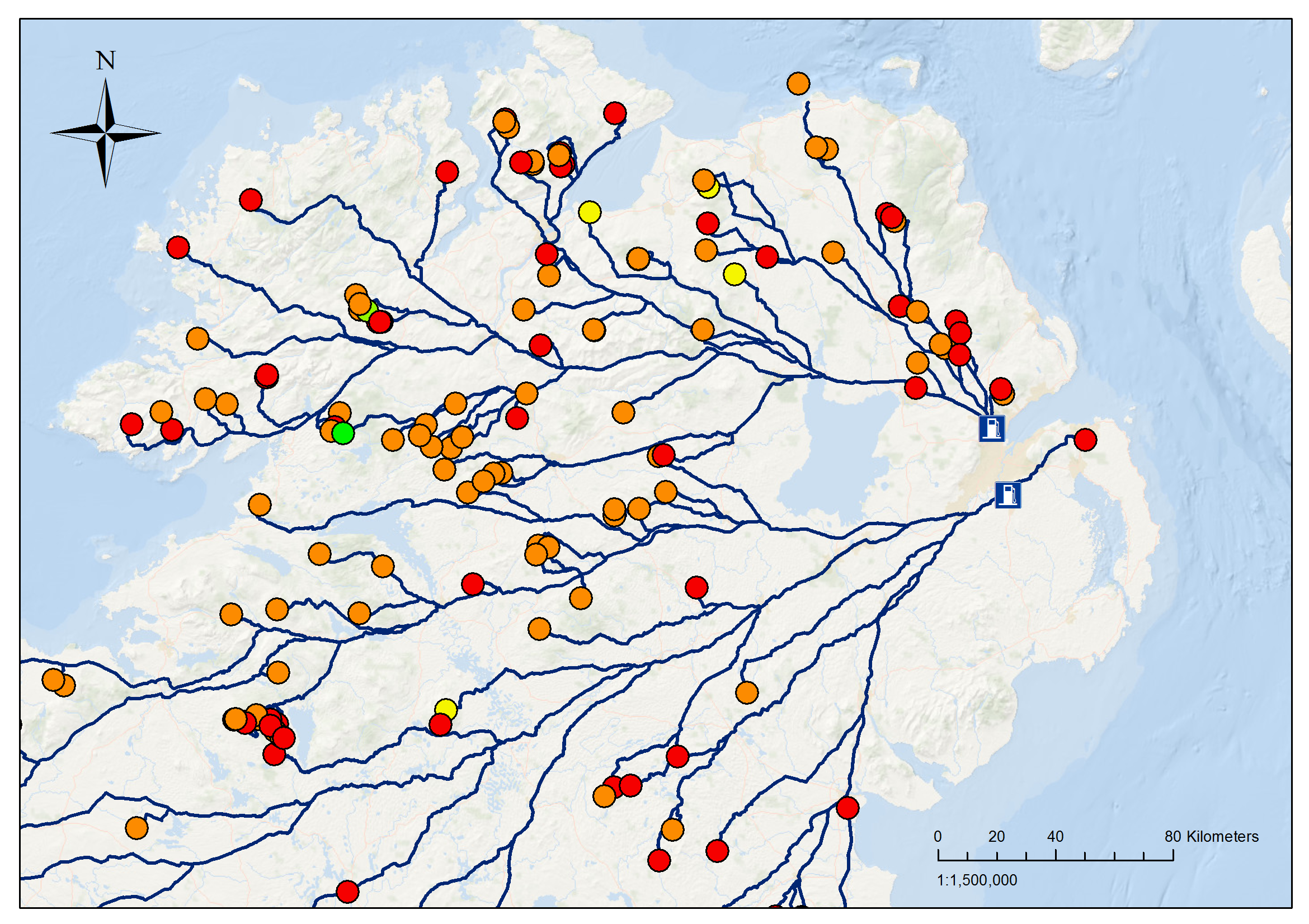 100 km
694 (t/y)  90 buses
50 km
456 (t/y)  59 buses
18
Smart H2GO Case Study 3Transnational-scale across Northwest Europe
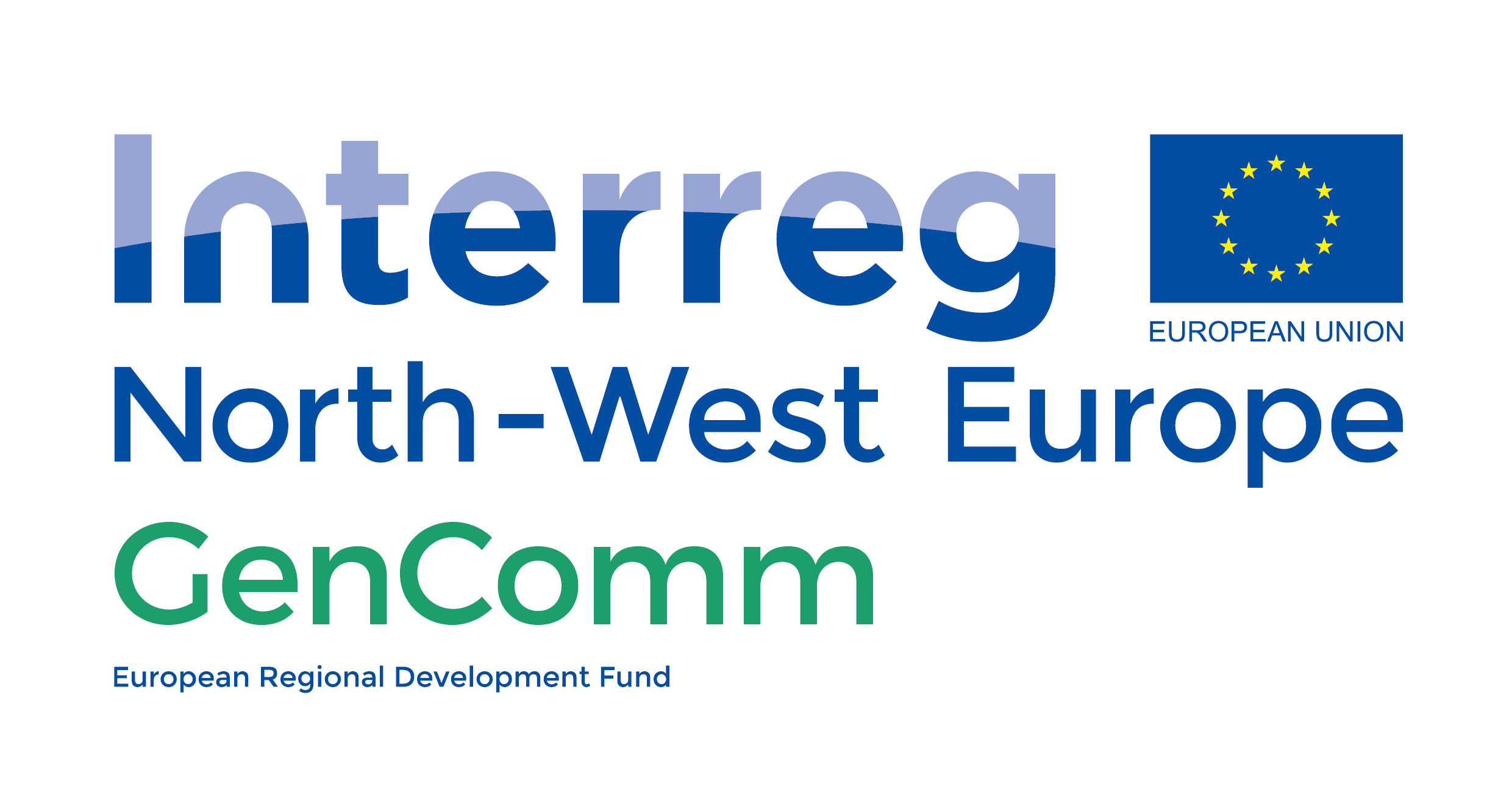 Bus fleet sizes for NW Europe’s largest cities
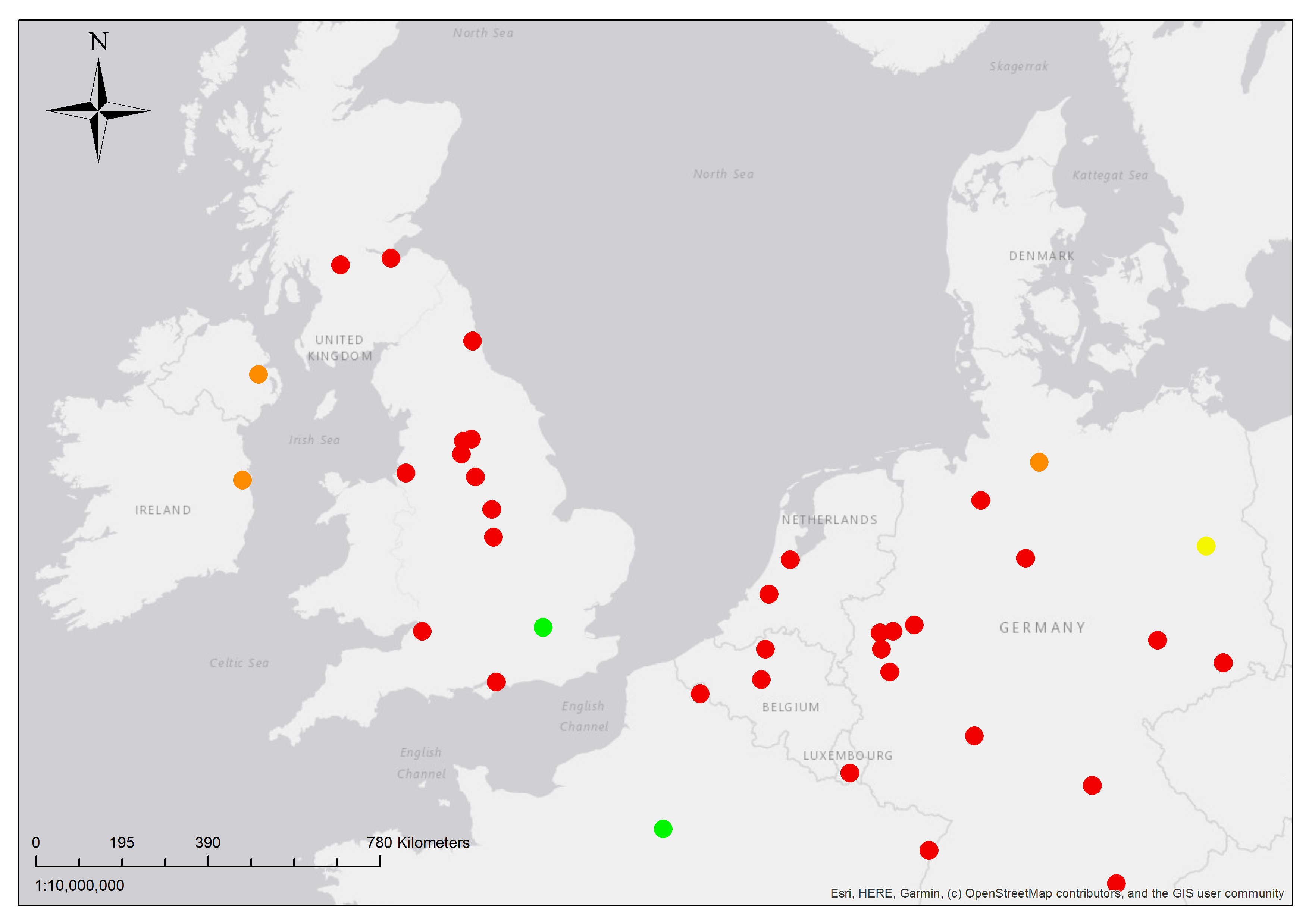 European cities are starting to impose diesel bans 
Diesel bus fleets must be replaced with zero-emissions alternatives
Supply: curtailed wind power across of northwest Europe
Demand: City bus networks in northwest Europe’s largest cities (pop.>400k)
Questions: 
How much curtailment-based H2 can be supplied across NW Europe?
Where are its sources?
How much might curtailment-based H2 cost?
Annual curtailed energy at NW Europe’s wind farms
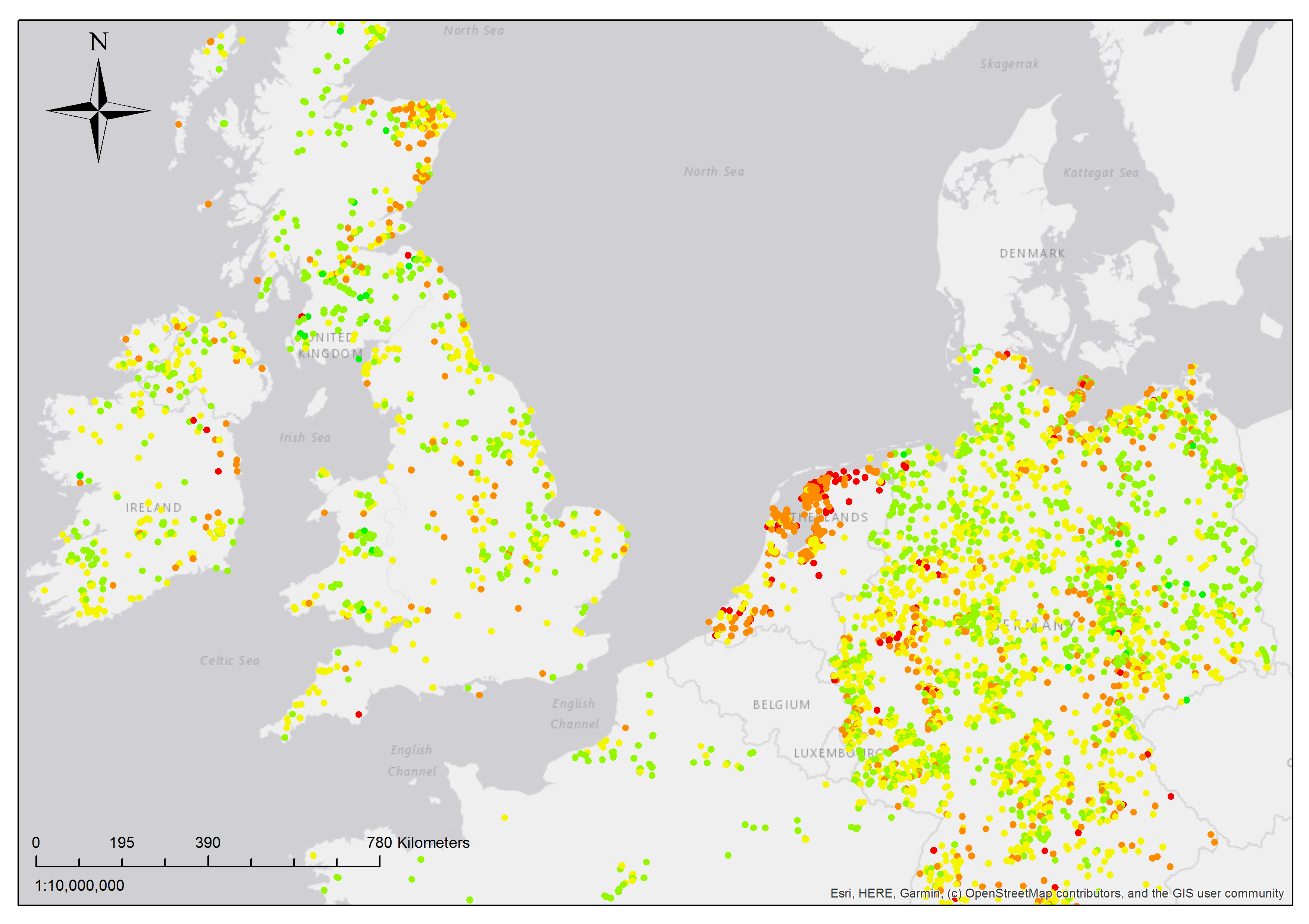 19
Smart H2GO Case Study 3Transnational-scale across Northwest Europe
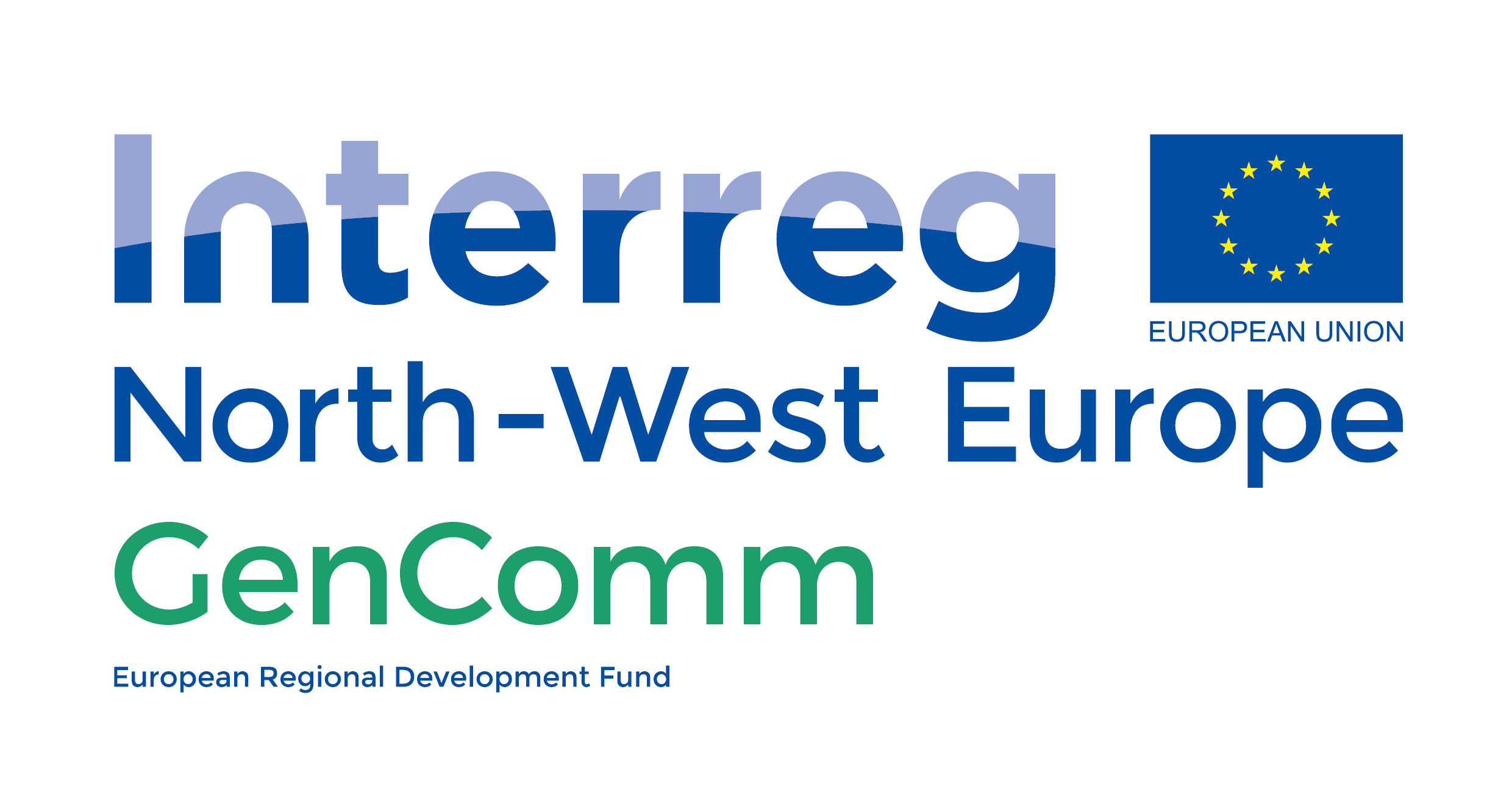 Optimum electrolyser size for curtailment-based H2 production at NW Europe wind farms
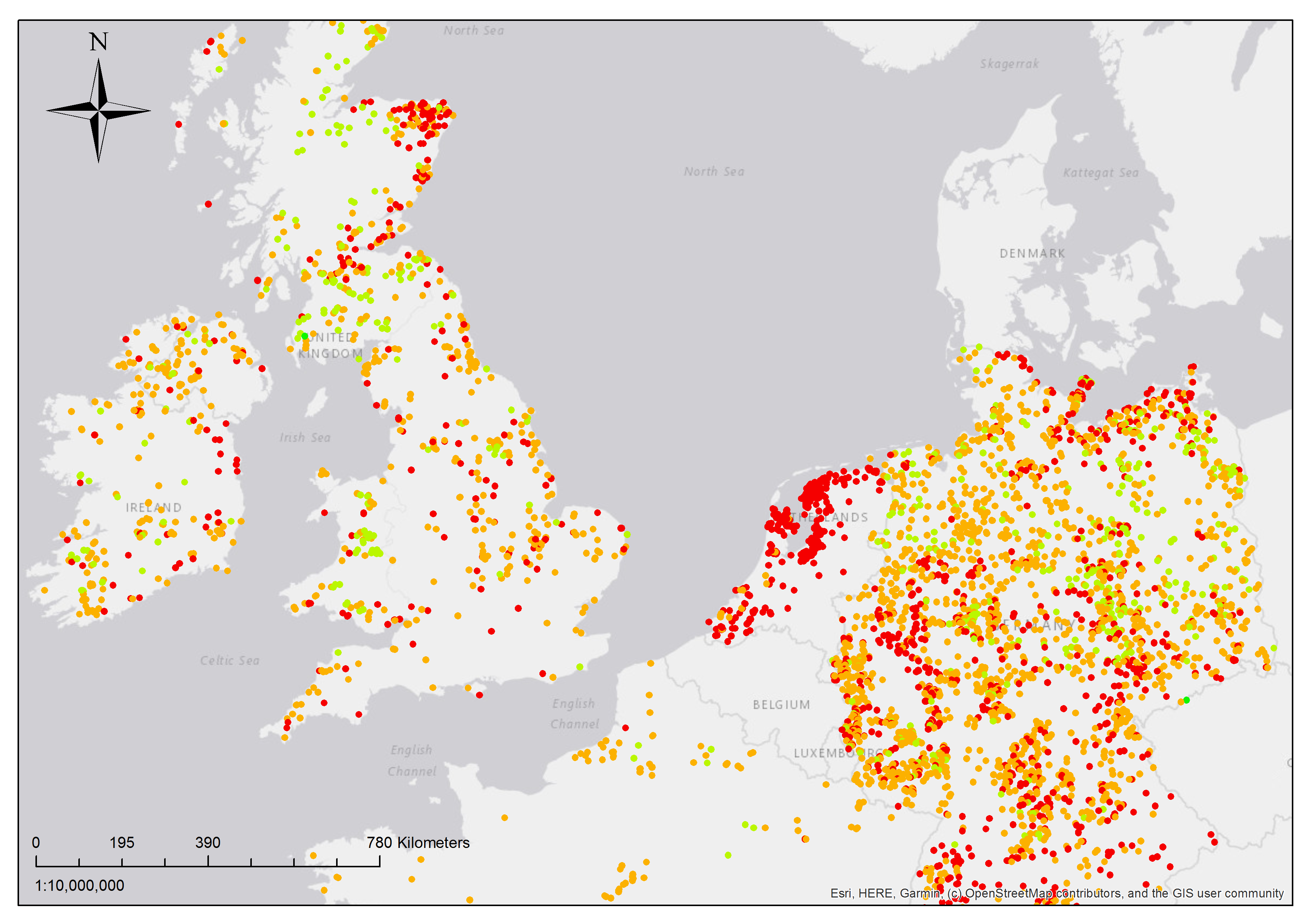 20
Smart H2GO Case Study 3Transnational-scale across Northwest Europe
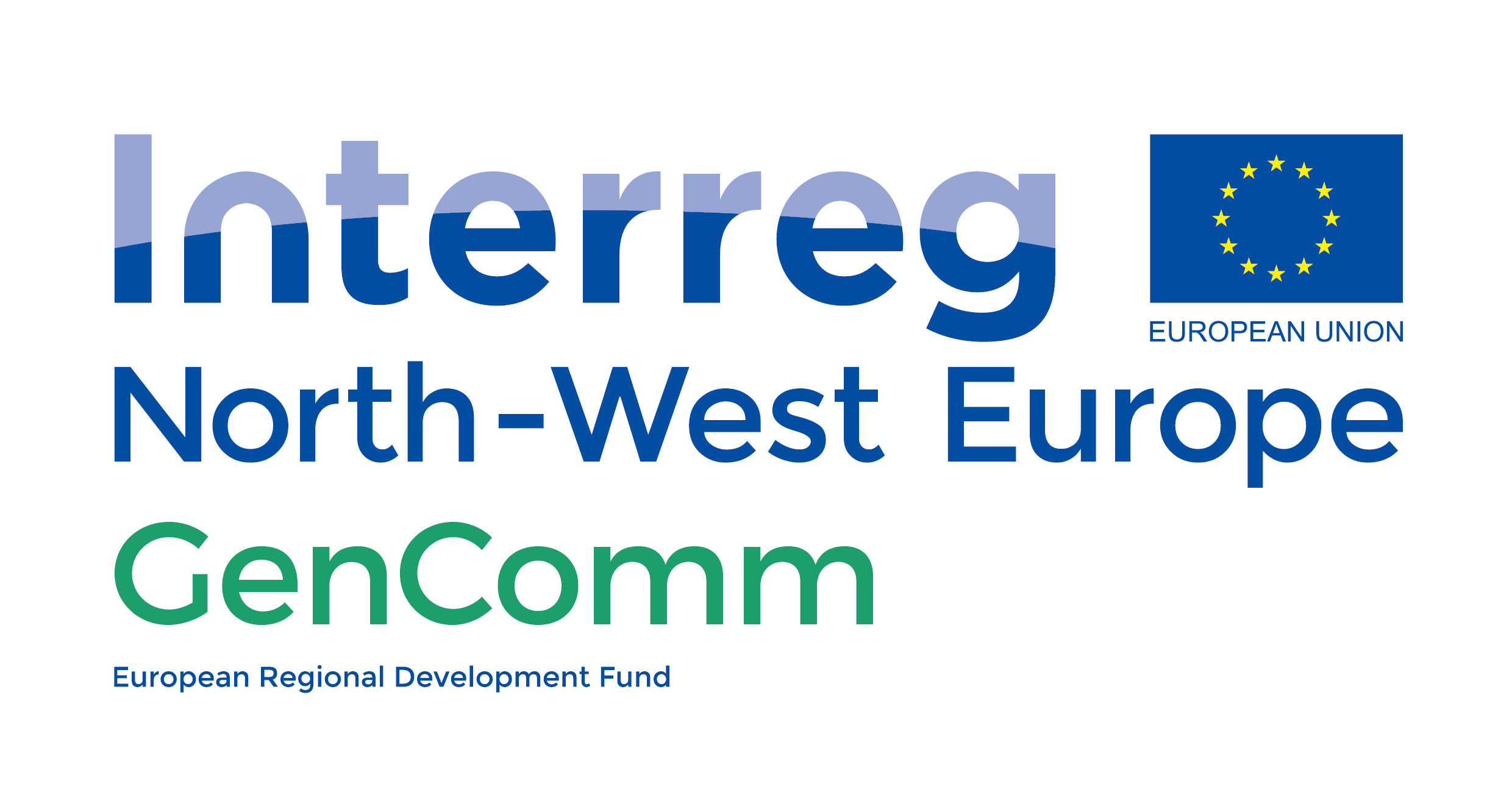 Annual curtailment-based H2 production at NW Europe wind farms
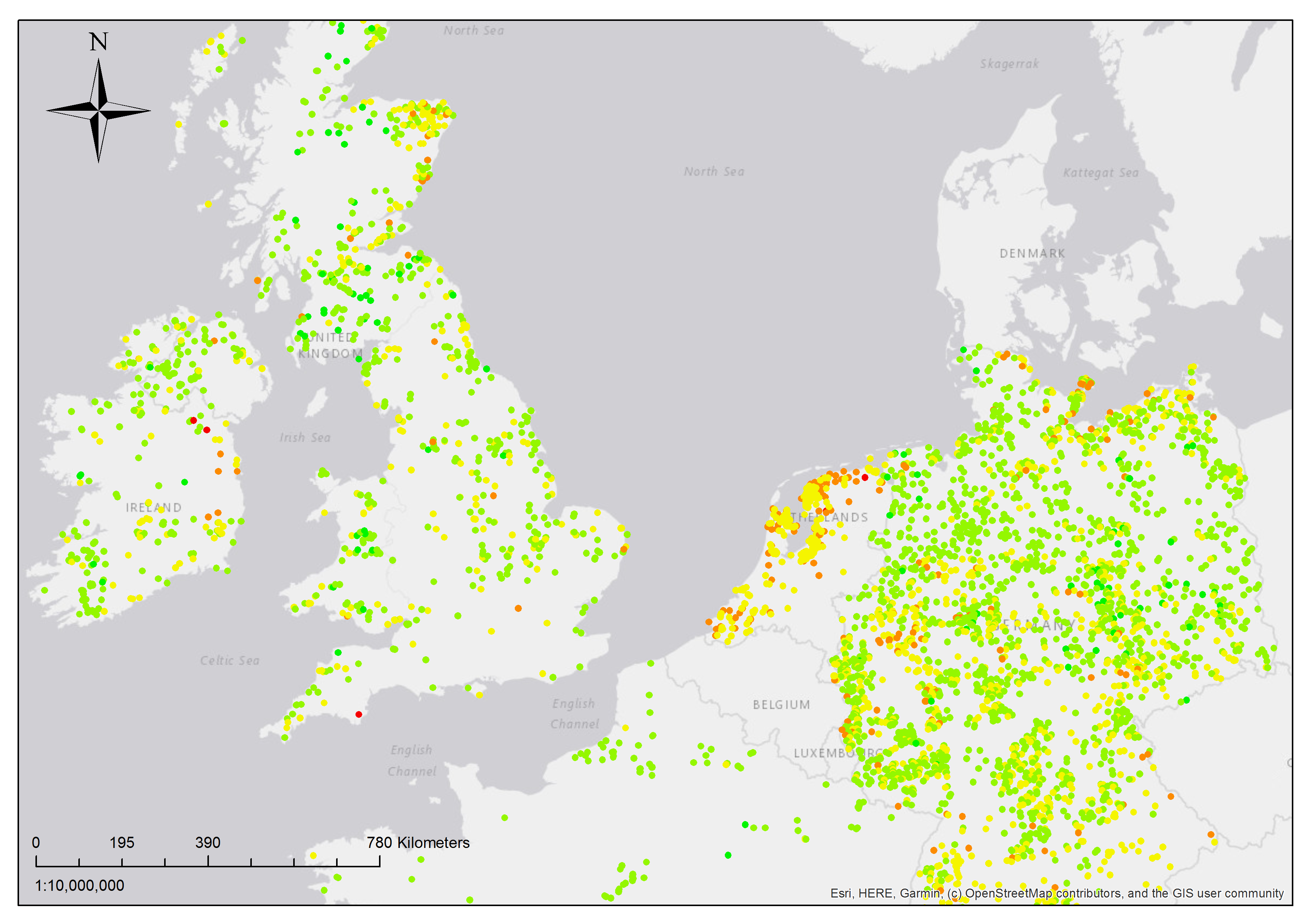 21
Smart H2GO Case Study 3Transnational-scale across Northwest Europe
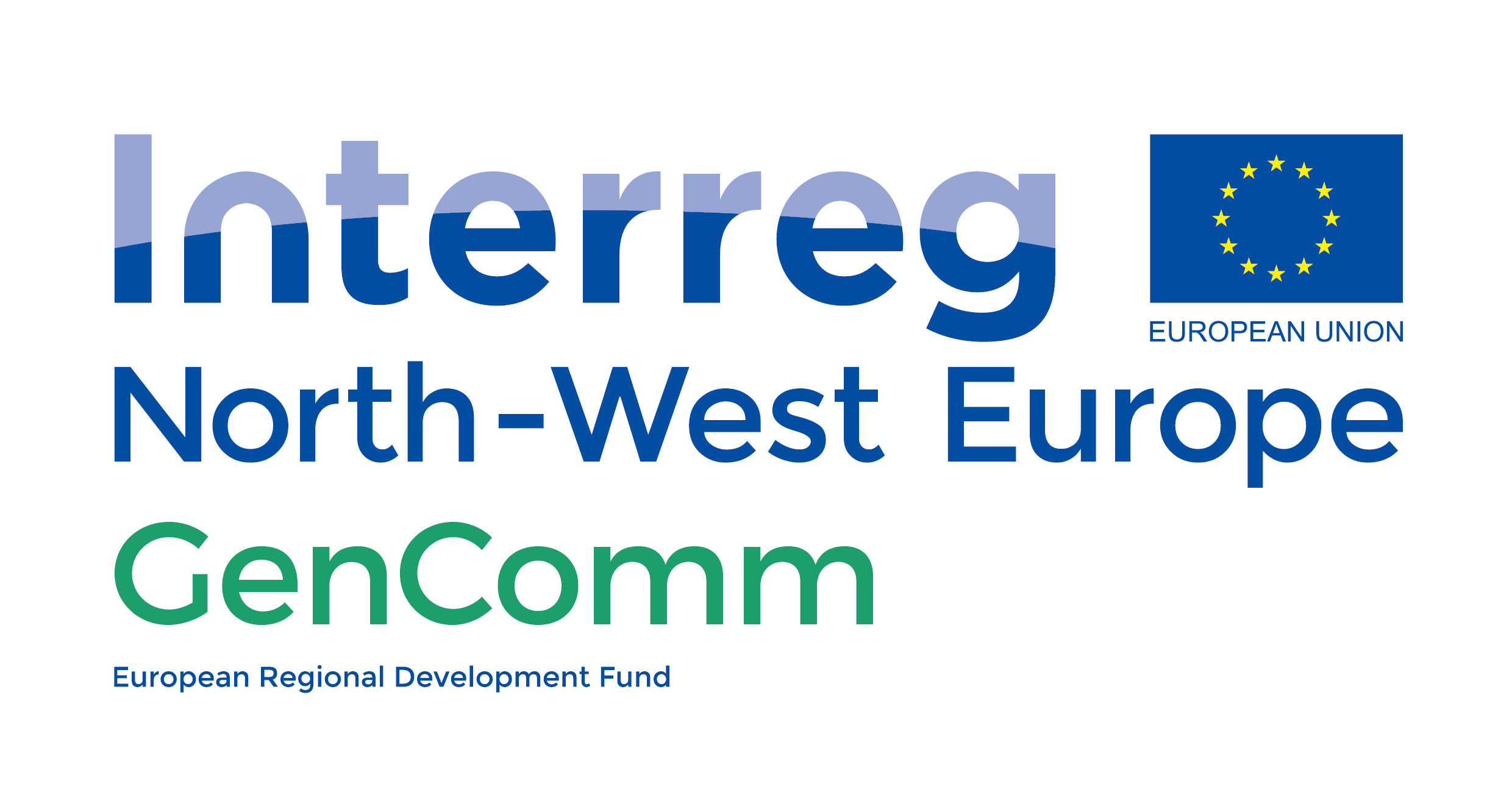 Supply routes of curtailment-based H2 to NW Europe’s largest cities
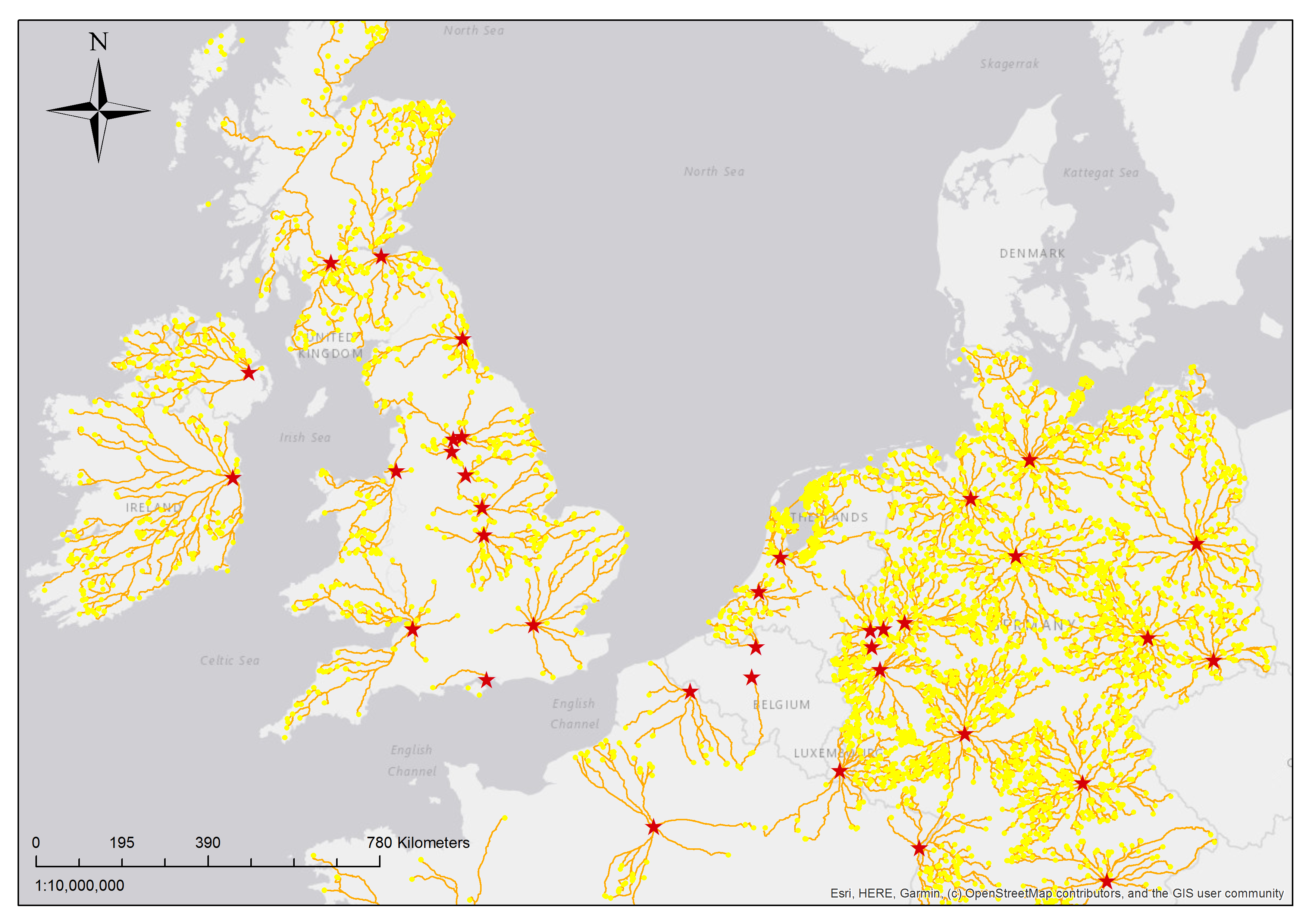 22
Smart H2GO Case Study 3Transnational-scale across Northwest Europe
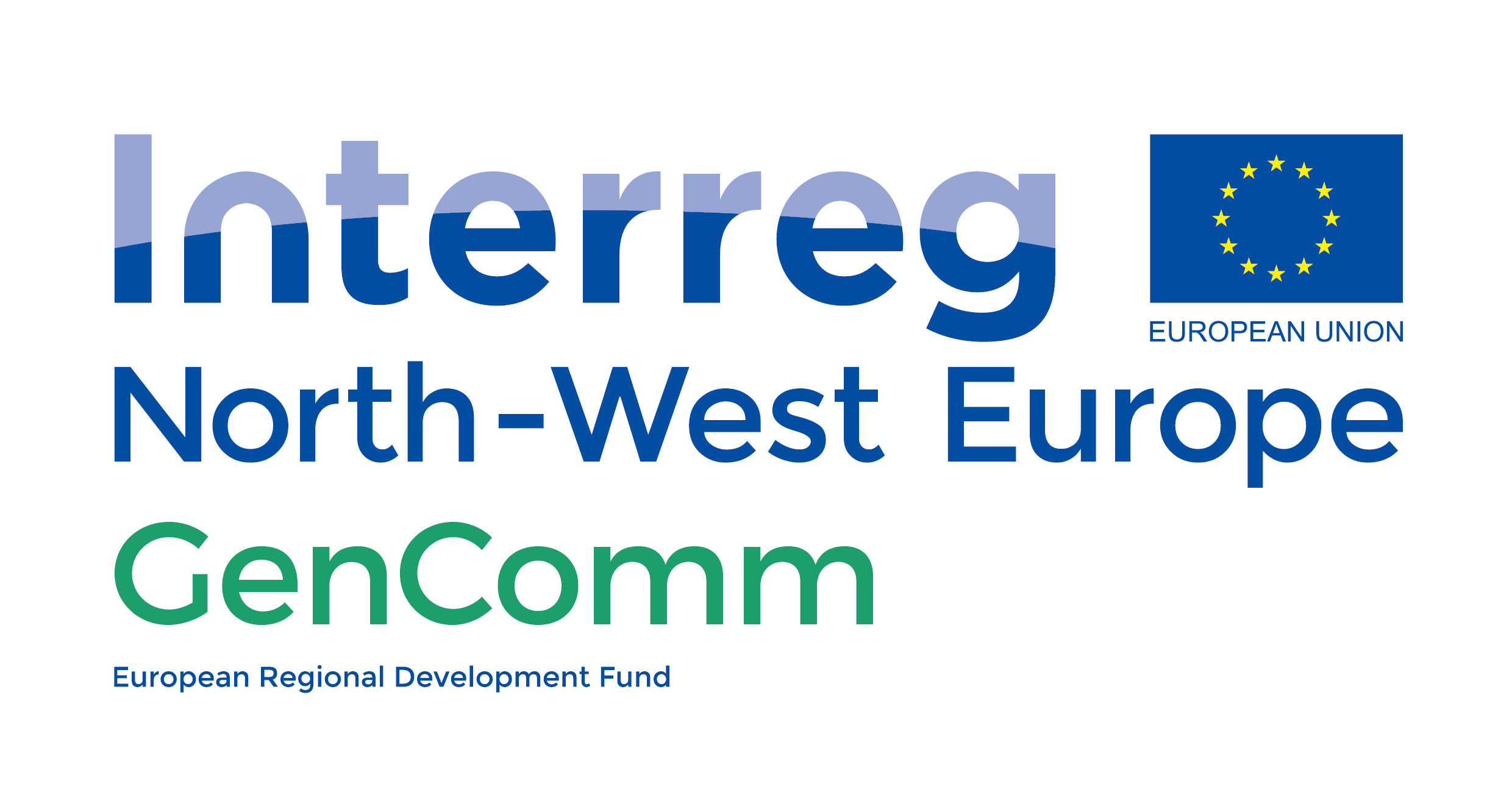 Percentage of bus network demand met by hydrogen at NW Europe’s largest cities
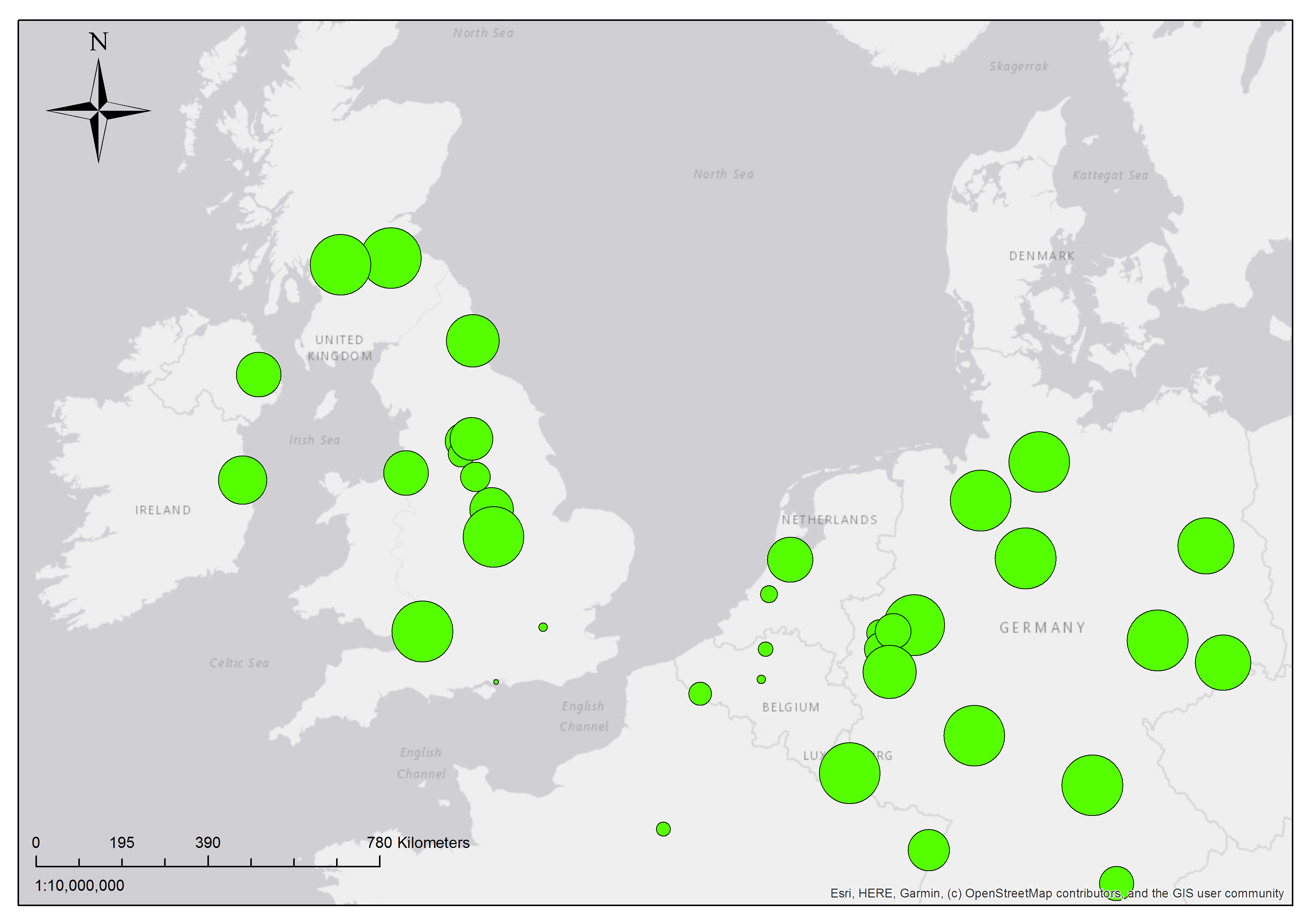 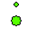 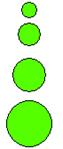 23
Smart H2GO Case Study 3Transnational-scale across Northwest Europe
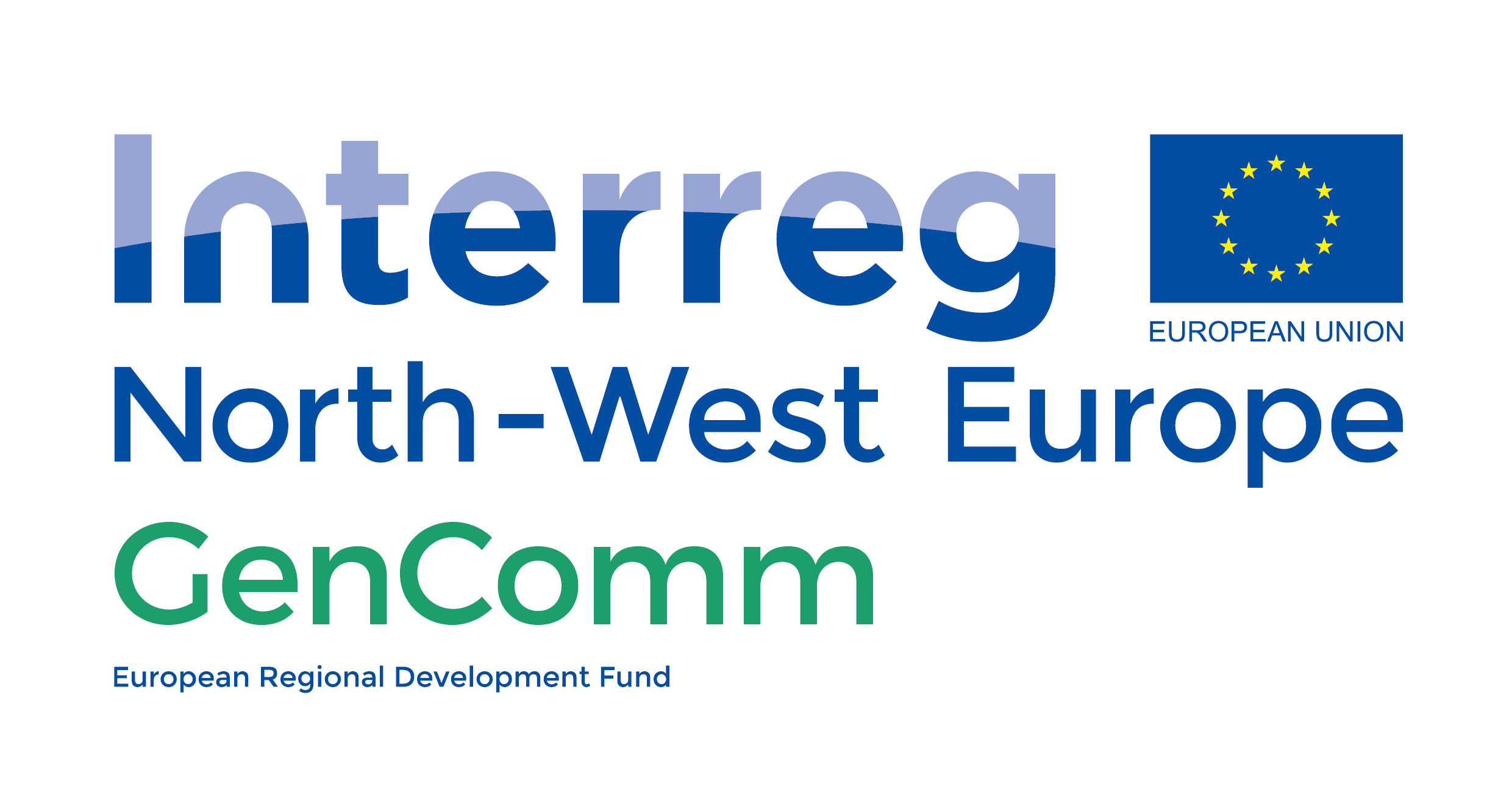 Curtailment-based H2 supply curve for Dublin bus network
24
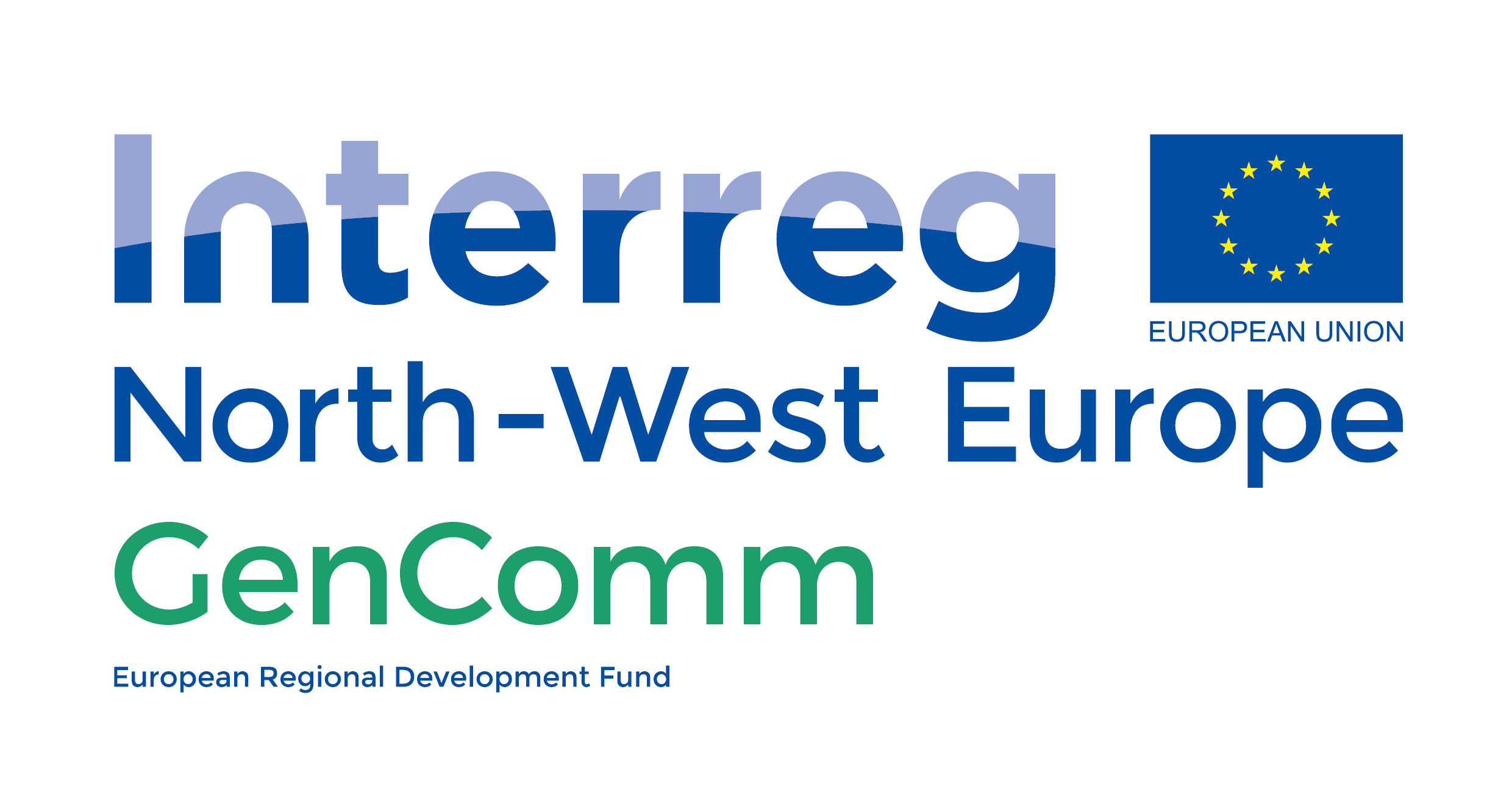 Community Hydrogen Forum (CH2F)
The objectives:
Education of its members and public on role of H2 in community development, decarbonisation, energy security
Development of strategy related to H2 advancement
Influence of policy for H2 advancement

CH2F covers Northwest Europe (Ireland, UK, France, Belgium, Netherlands, Luxembourg, Germany)
Members will include community organisations, energy agencies, local authorities, academic institutions, members of the public
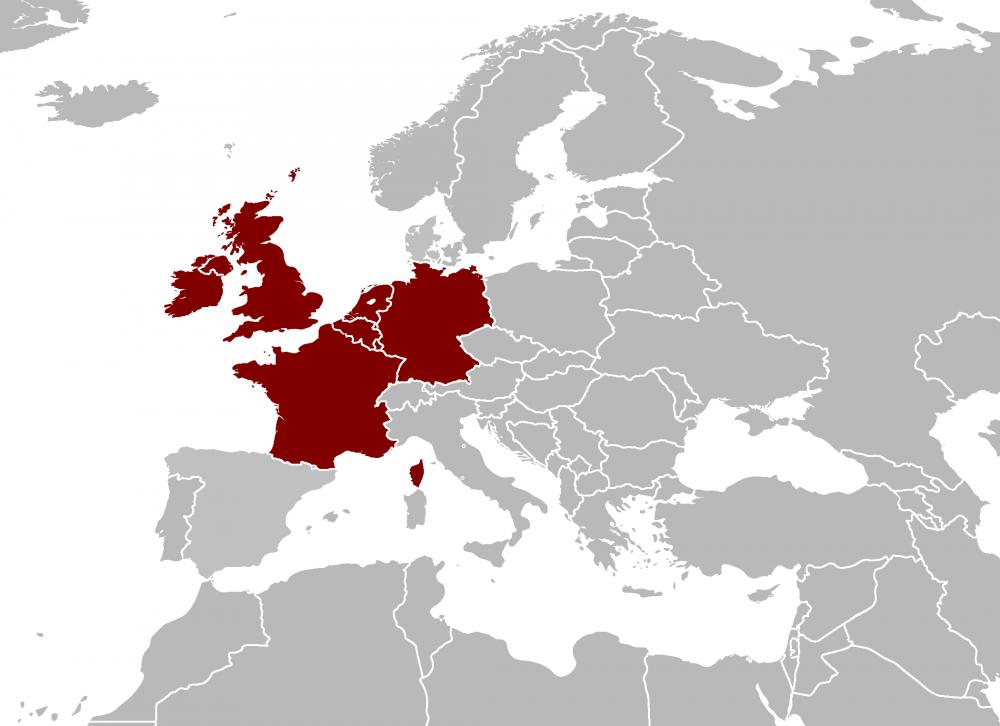 The Community Hydrogen Forum will launch in Q4 2019.
For any questions on community-scale hydrogen and to be kept informed of progress, contact rory.monaghan@nuigalway.ie.
25
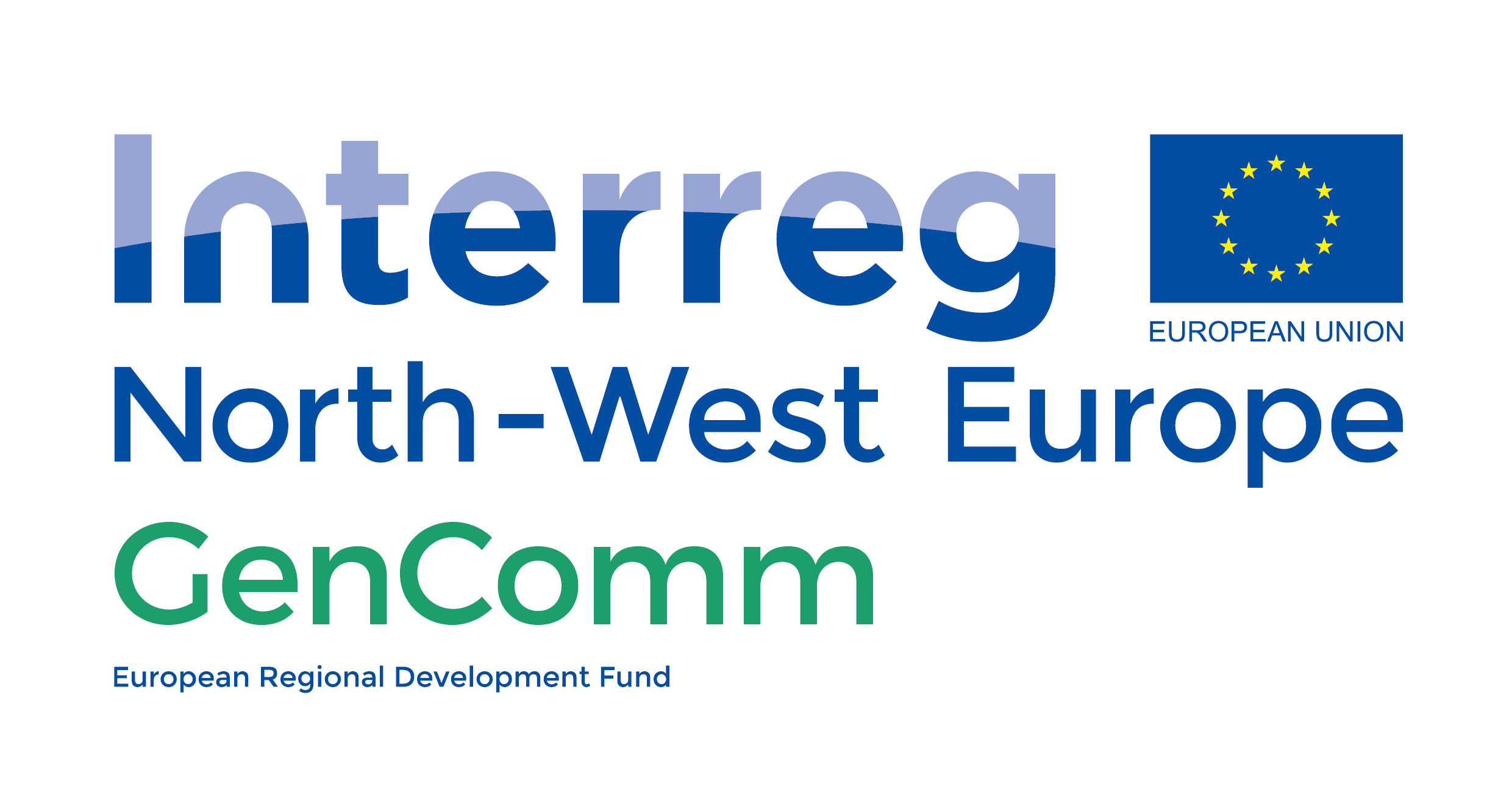 Concluding Remarks & Next Steps
Smart Hydrogen has a role to play in reducing renewable energy curtailment, avoiding grid saturation and enabling energy sector coupling
GenComm will validate a model to roll out Smart Hydrogen across Northwest Europe by developing Smart H2GO and the Community H2 Forum
Smart H2GO work to date has focused only on curtailment-based H2, future efforts will drive down H2 production costs through grid integration
Future efforts will also model H2 production from solar energy
Smart H2GO and the Community H2 Forum will launch in Q4 2019, contact rory.monaghan@nuigalway.ie for details
26
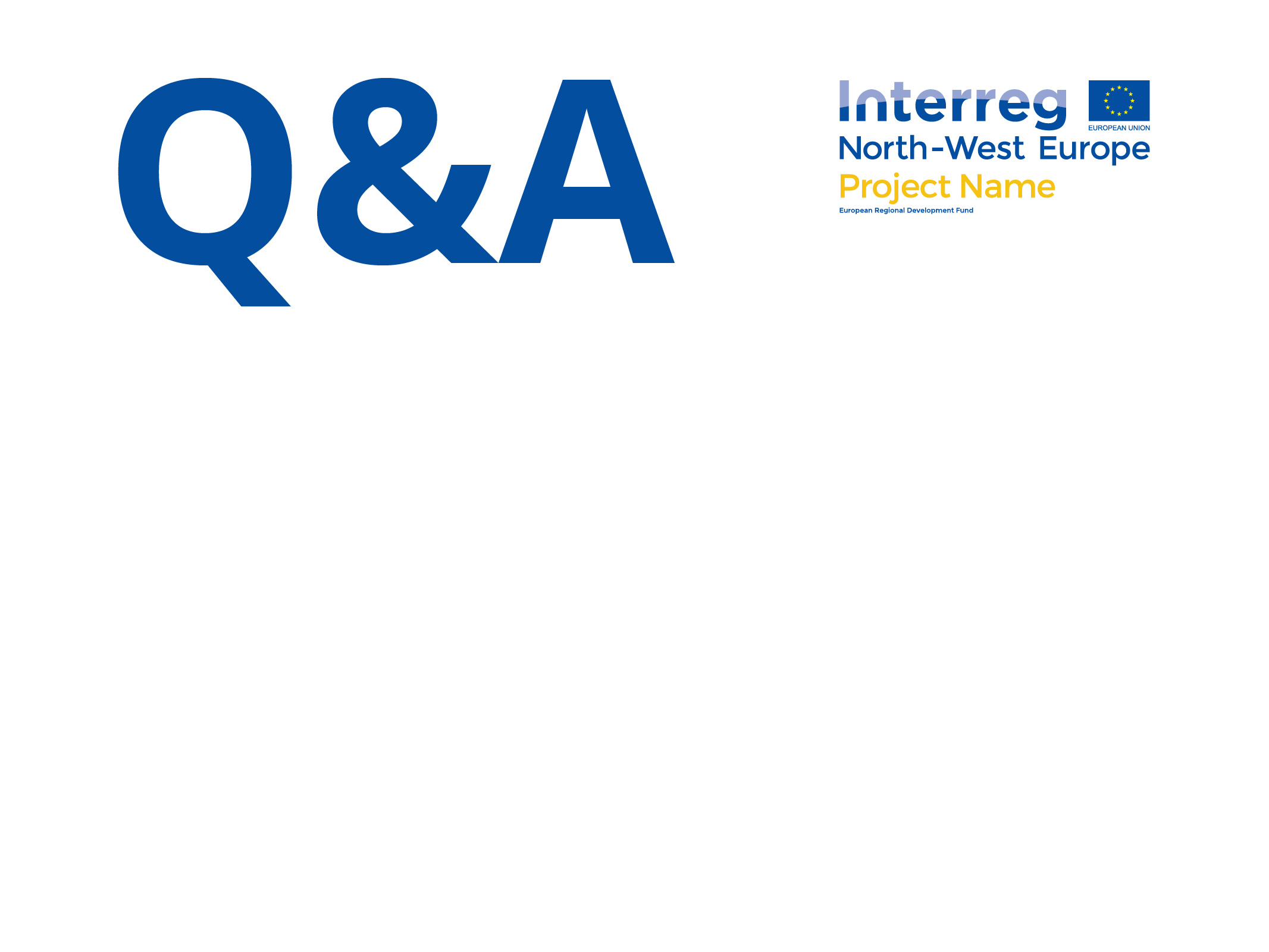 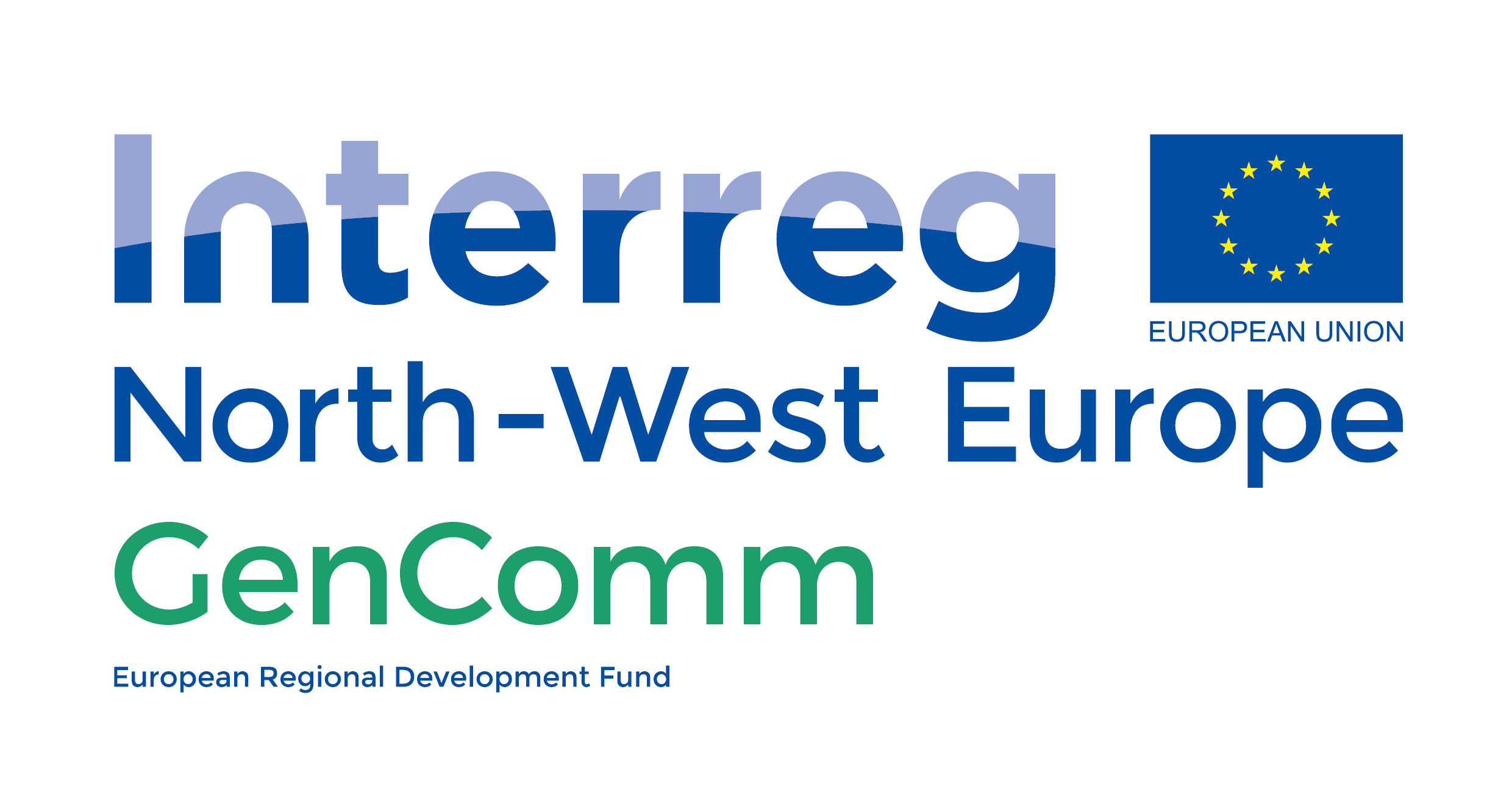 Thank you for your attention
27
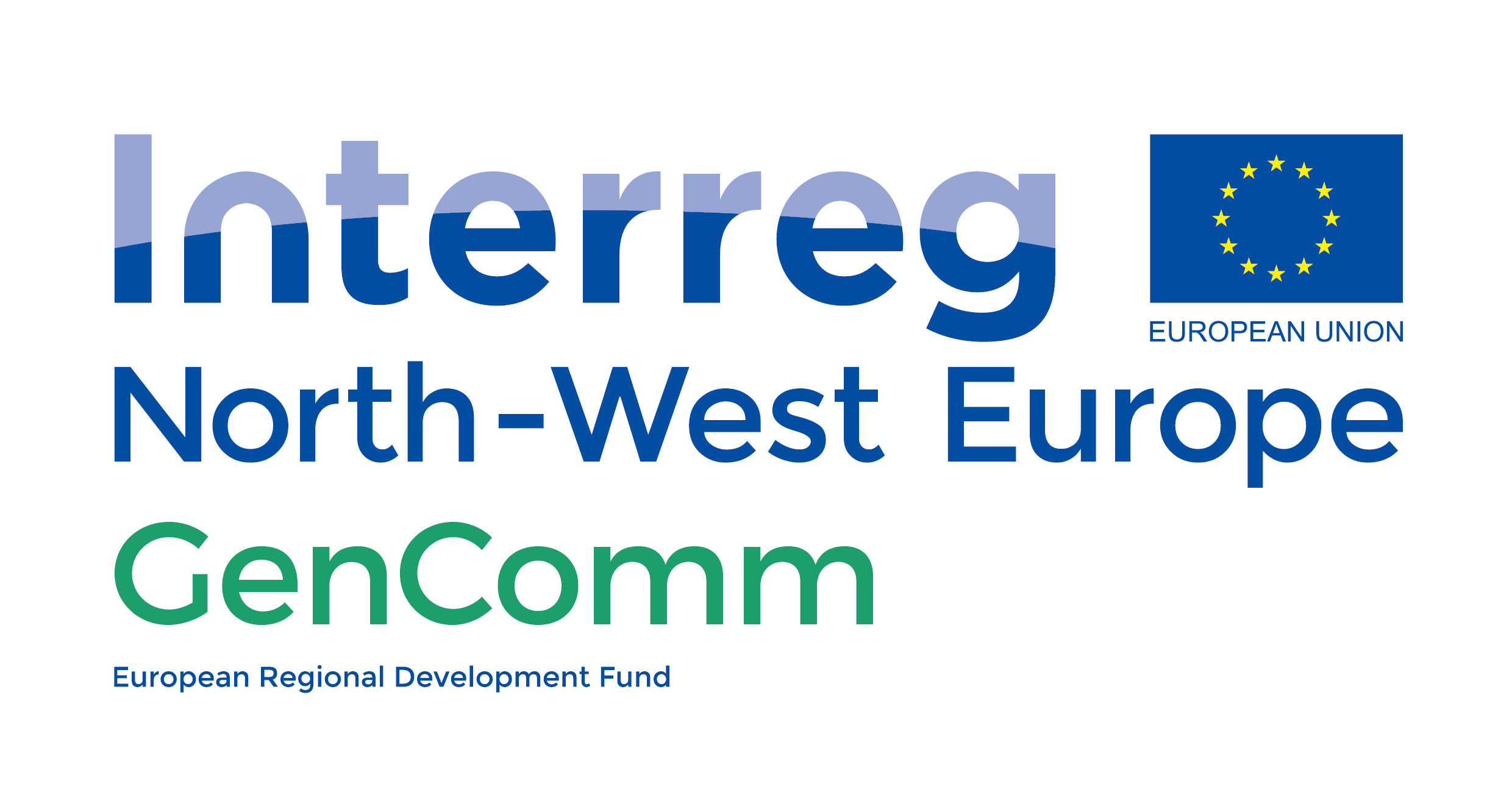 Technical model by INSA
Process definition 
(feed, operating conditions, reactor design)
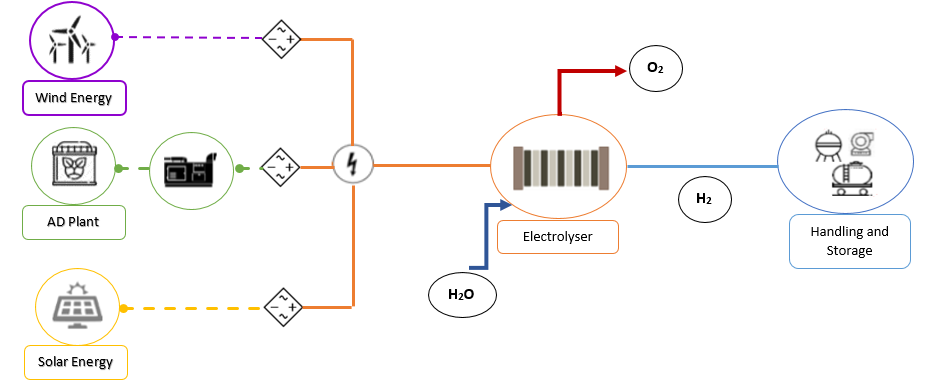 Process Model
Pilot plant data
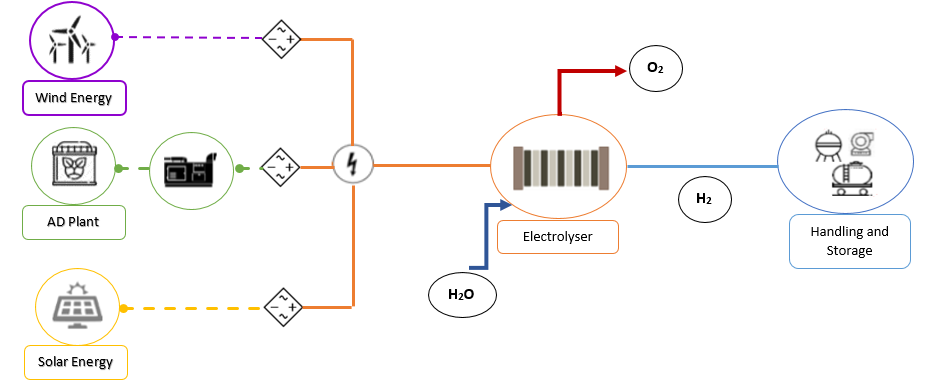 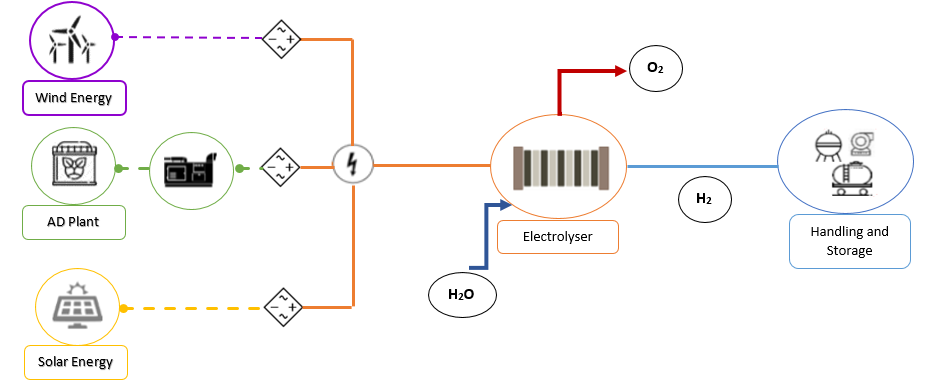 No
Comparaison
Input:
Technical parameters of the technology and 
geographical information

Output:
Potential of H2 production and specificationsop
Model adaptations /modifications
Yes
Validation
28
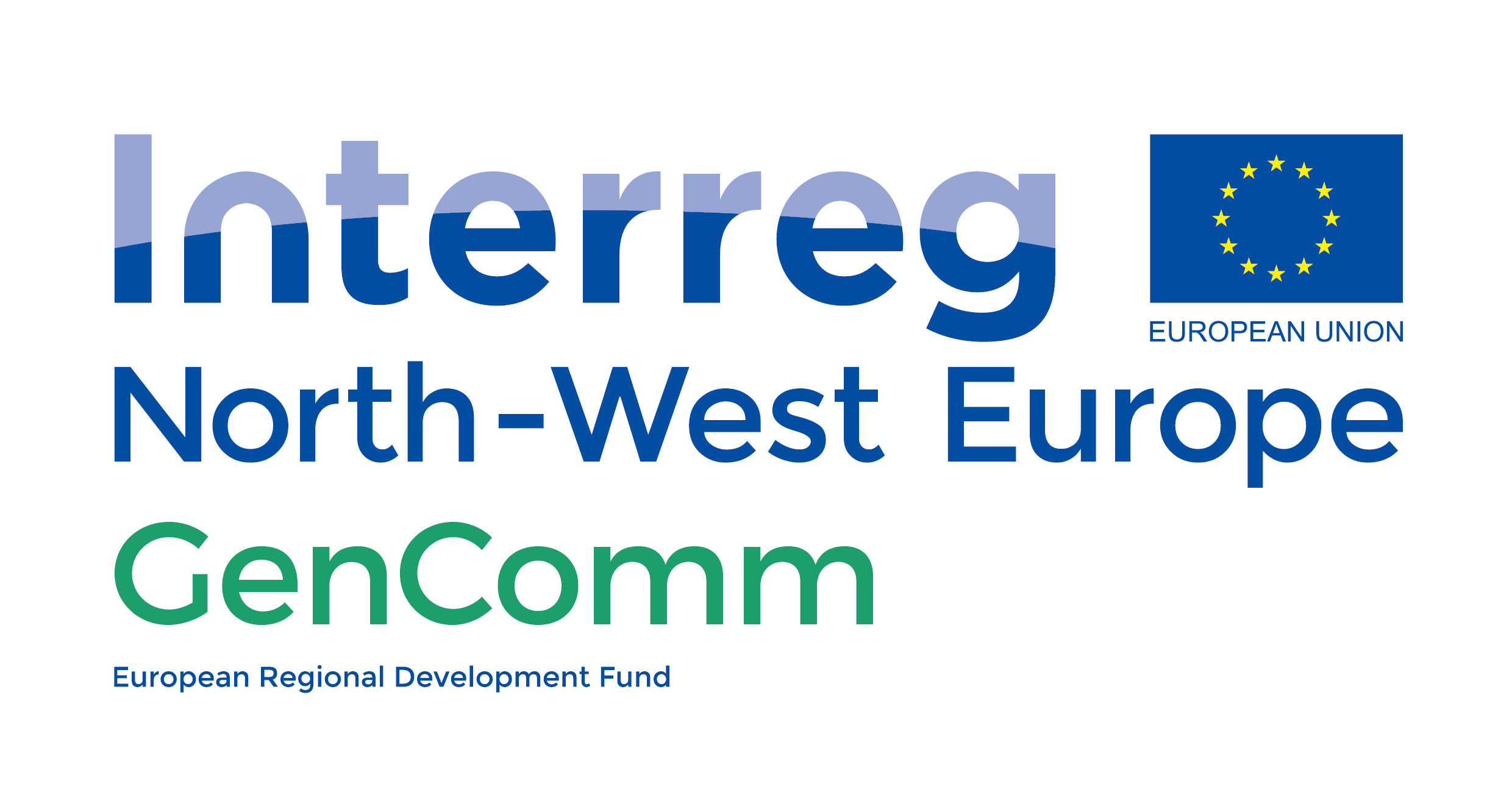 Reduction model by BURN
probability
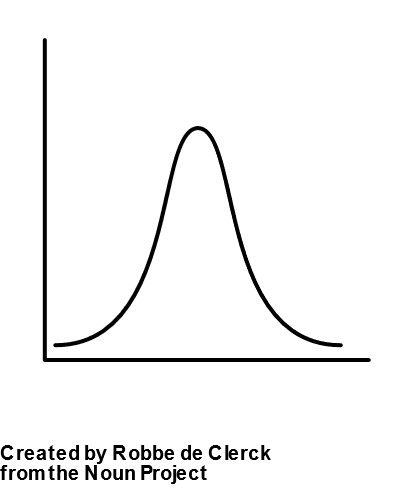 objective
29